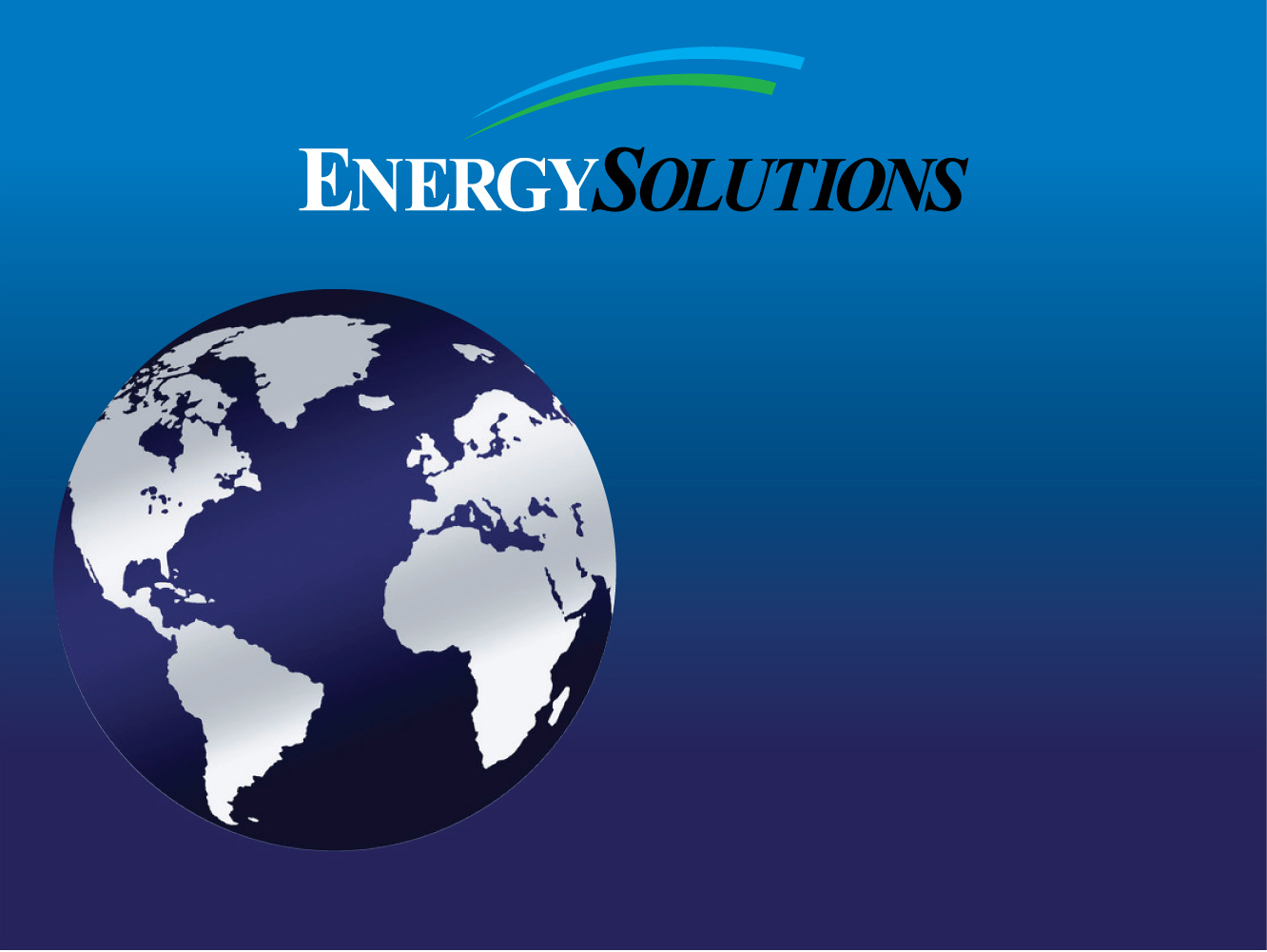 Clive Site Operational Overview
World’s Largest 
Commercial Radioactive Waste Disposal Facility
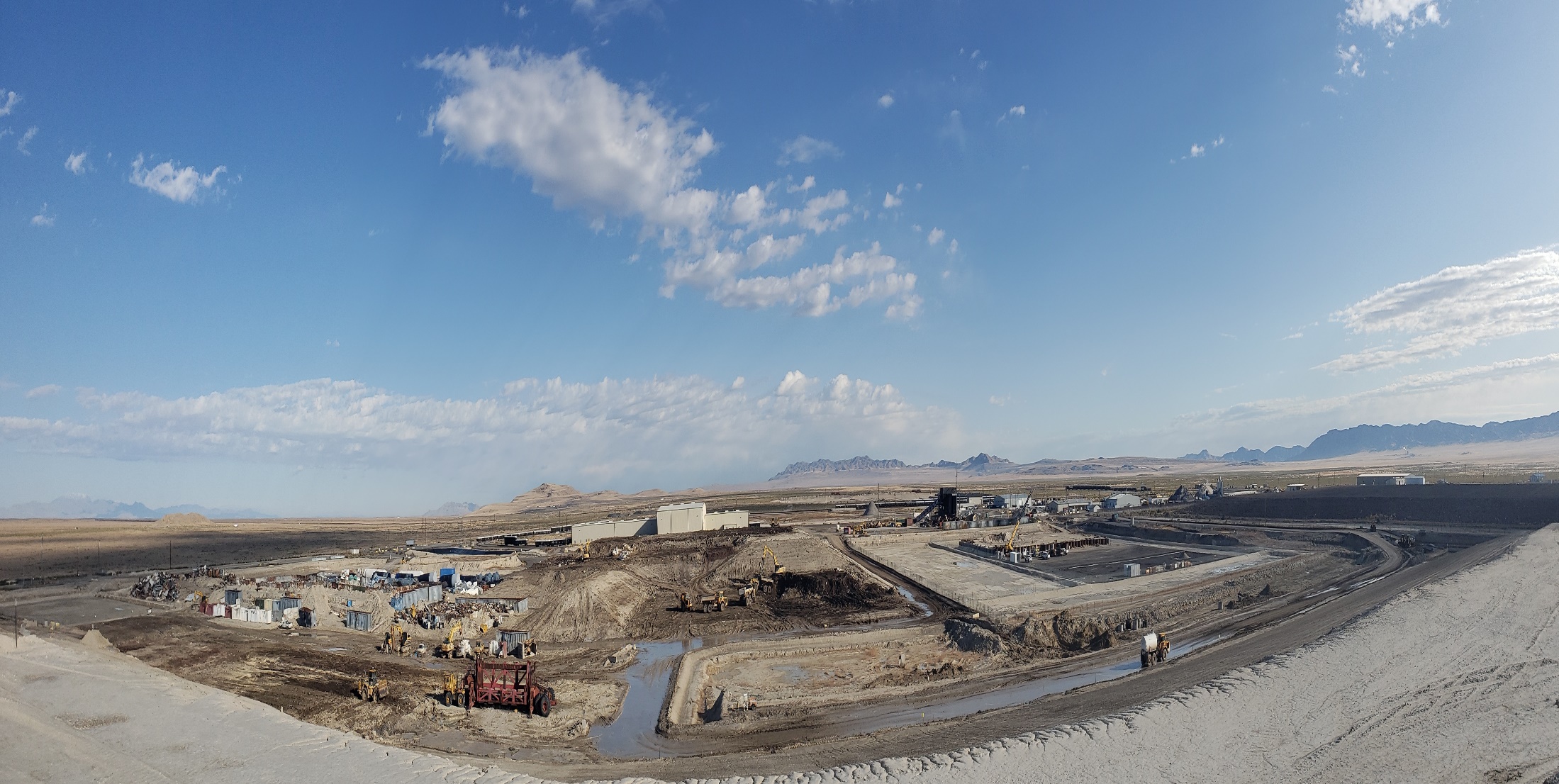 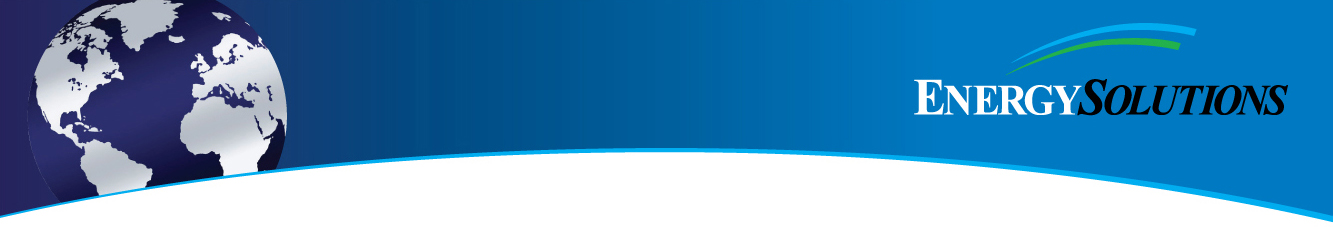 Clive Facility Mission
Protect the Environment by safely disposing of Low Level Radioactive Waste (LLRW) and Mixed LLRW in regulated, engineered disposal embankments (cells)
Safety
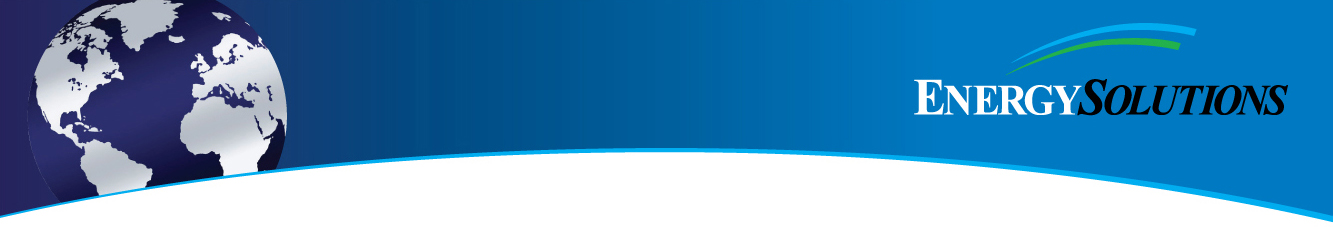 Industrial
Behavior Based/HPI
Employee directed
Management commitment
Between 2004 & 2009, over 3.5 million hours worked without a lost-time injury
Utah Safety Council Award of Merit
2006, 2007, 2008, 2009, 2012, 2013, 2015, 2016, 2017
Utah Safety Council Perfect Record Award
2011, 2012, 2013, 2015, 2016, 2017
Utah Safety Council 1 Million Man Hour Award
2013, 2016
Utah Safety Council Award of Honor
2017
National Safety Council Perfect Record Award
2005, 2006, 2007, 2008, 2010, 2015, 2017
National Safety Council Million Man Hour Award
2006, 2008, 2013, 2017
National Safety Council Occupational Excellence Achievement Award
2017
National Safety Council Safety Leadership Award
2017
VPP Star – 2017
7 million hours (19 years) without lost-time injury; 2004-2023

Radiological
ALARA
Personnel exposures very low
37 mRem average annual employee exposure
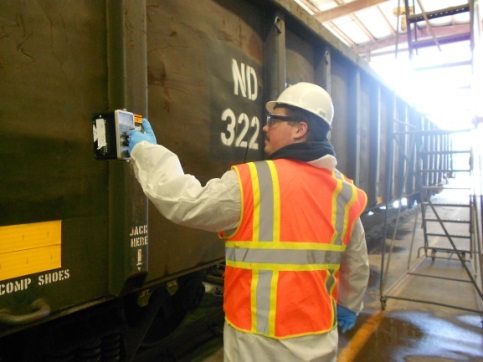 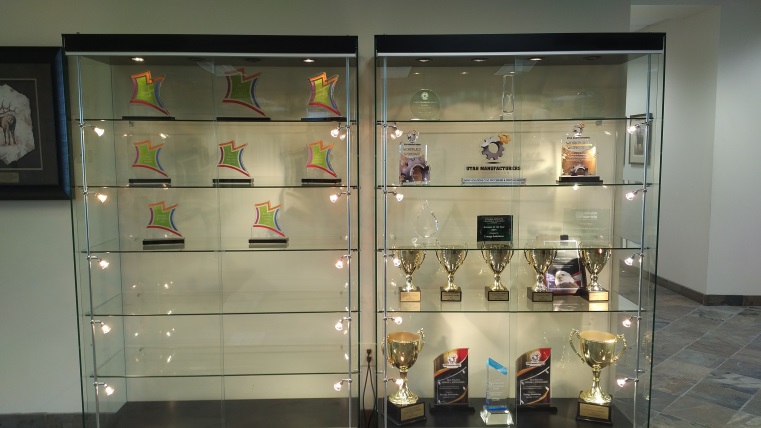 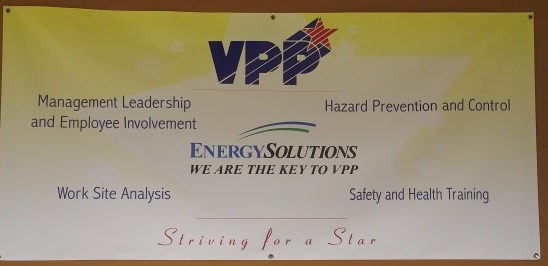 Clive Facts
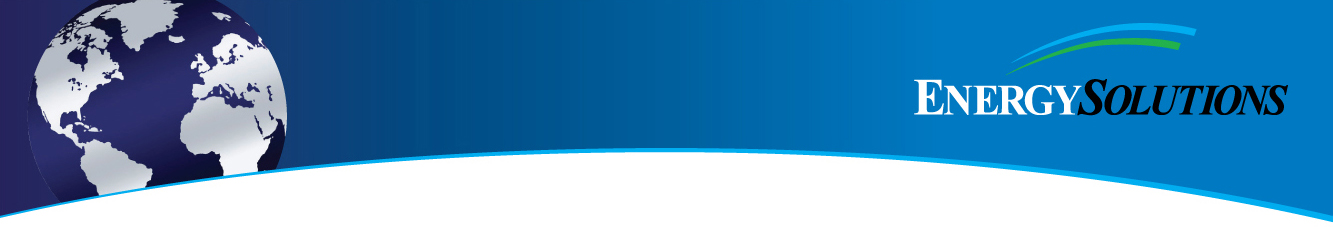 1988	Envirocare founded
2006	EnergySolutions LLC
Workforce
111 FTE
16% Female
84% Male
Primary Labor Pool – Tooele County
Work Schedule 
M, T, Th, Fr 0630 – 1700 hours
Location
Remote location
Raw Materials 
Clay, Sand, Rock
Environment
Low precipitation – 8 inches annually 
High evaporation – 60 inches annually
Operations shut down - 35 mph wind speed
Air Monitors – Particulate (Gamma Spec) and Radon (Radium 226)
Aquifer
30 – 50 feet  below ground surface
Naturally twice the salinity of the ocean
Truck in 30,000 gallons of water per day
CliveCapabilities
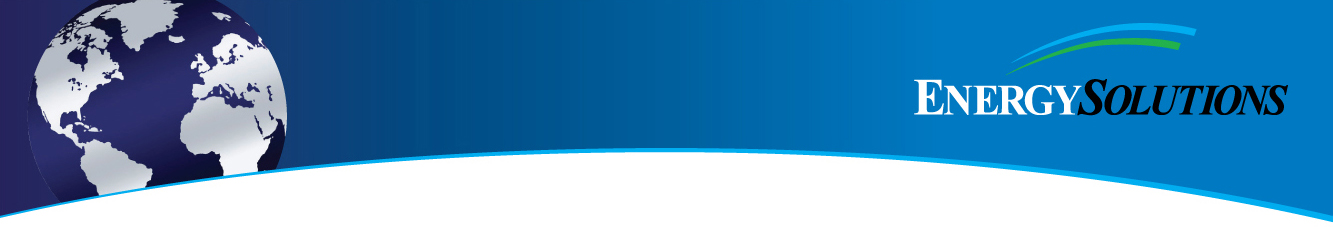 Unload 45 Railcars per shift
Unload 30 Truck shipments per shift
Shred 1,500 tons per shift
Place 50,000 CF per day
20 M gallons evaporation pond storage
Clive Rail Facility (CRF)
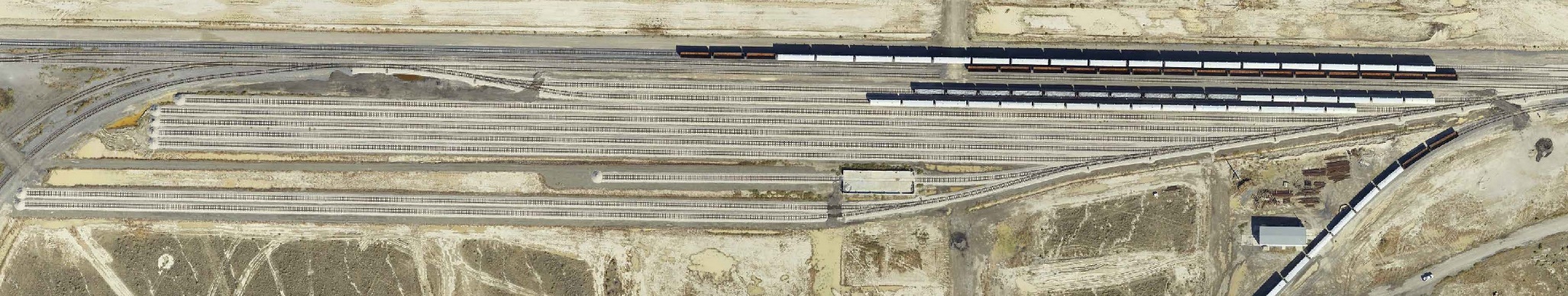 Railcar Storage & Staging 
10 Ladder Tracks (Approximately 3 Miles)
Storage Capacity – Approximately 300 Railcars
Empty Railcar Maintenance and Repair In Accordance for Federal Railroad Administration Regulations
Transloading of Intermodals, SeaLands and Other Bulk Containers
Total Site Track – 16 Miles ( 2 Locomotives)
Clive Capacity
~100 million cubic feet of licensed capacity remaining
At average receipts of 3-4 million cubic feet per year, the Clive facility has 30-35 years of capacity remaining
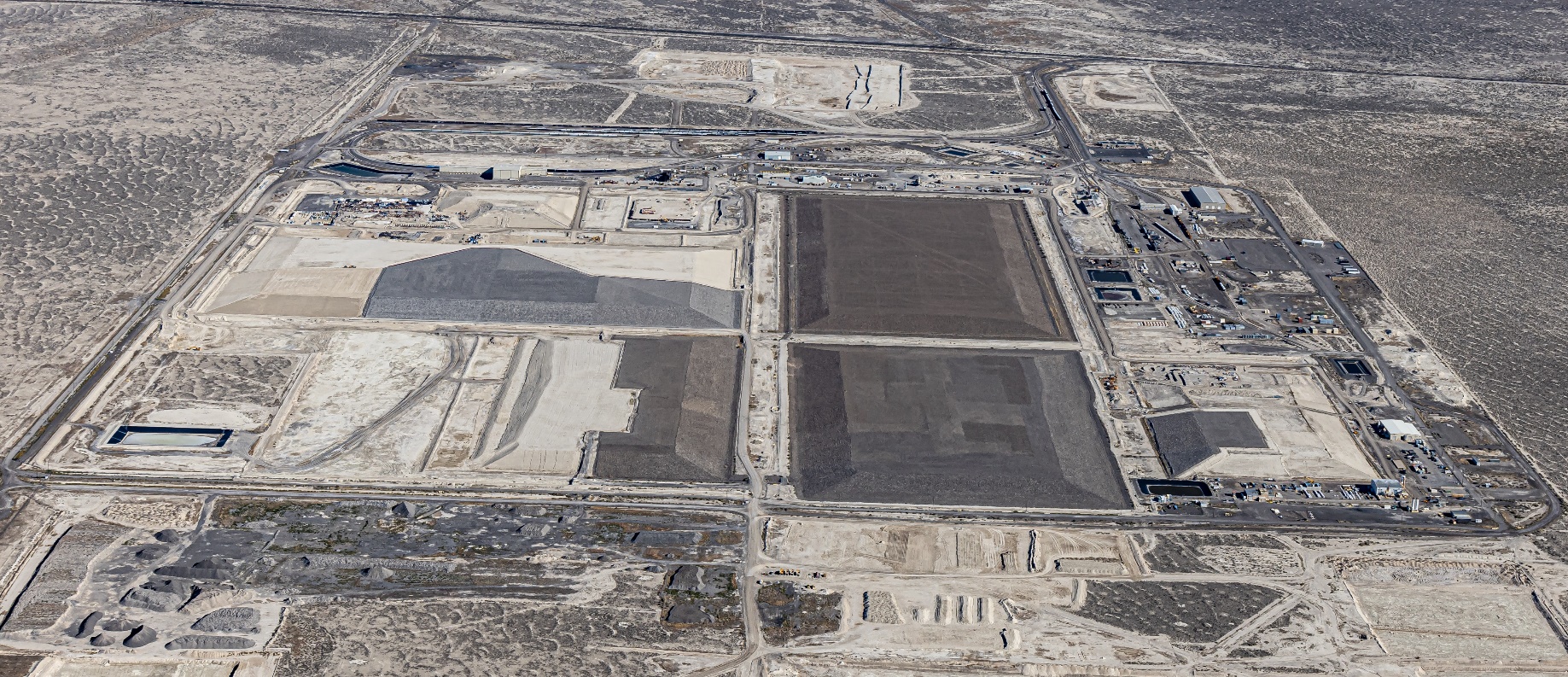 [Speaker Notes: Does not account for ~5 million cf MW expansion capacity]
Site Layout
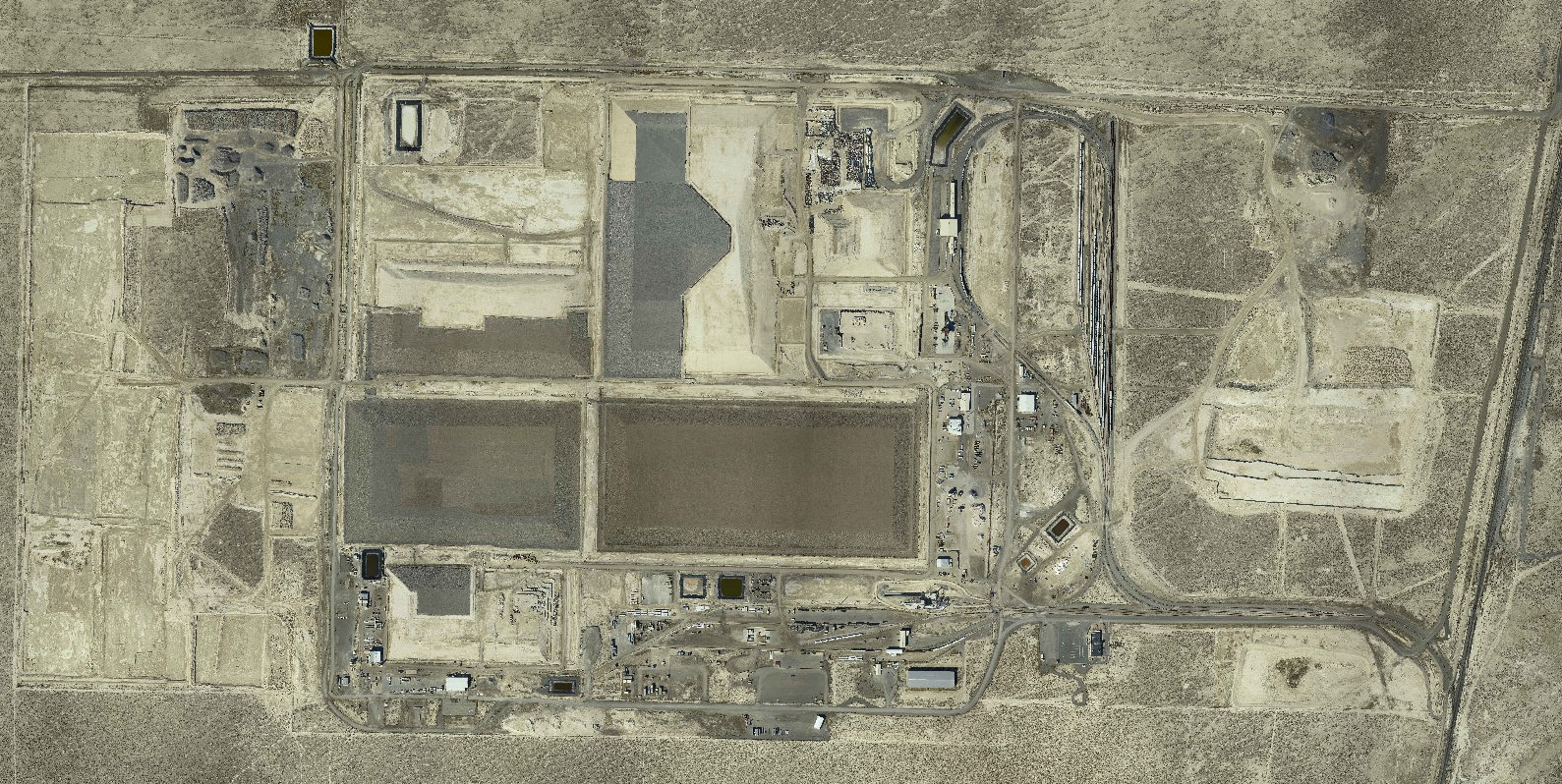 West
Rotary
Shredder
East
Rotary
Administration
Building
Site Layout
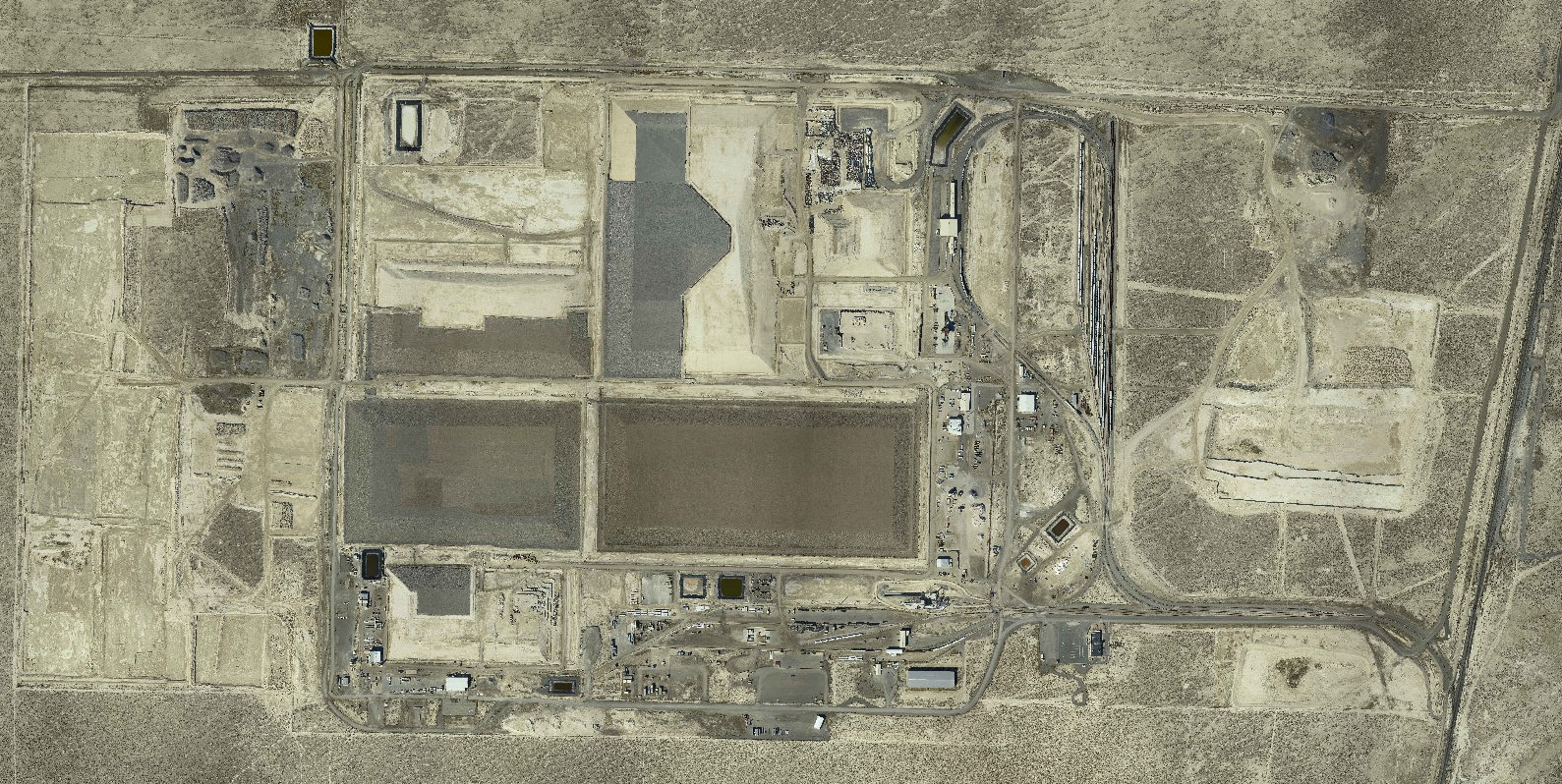 Low Activity South
(Future)
Federal Cell
(Future)
Class A West
CRF
Section 32
11e.(2)
VITRO
Dept. of Energy
Radioactive Disposal
 from Salt Lake County
(Closed)
LARW
(Closed)
Section 5
Section 29
Mixed
Waste
Container
Handling
EmbankmentConstruction
Rip Rap 18 in (48 cm)
Type A Filter  6 in (15 cm)
Sac. Soil 12 in (30 cm)
Type B Filter 6 in(15 cm)
Layers of Waste Compacted and Disposed
Install Engineered Cover
Install Radon Barrier (Clay Cap) 
2 ft (61 cm)
Synthetic Liner with
Leachate Collection System
Excavate ~ 10 ft.
Install and Approve Clay Liner
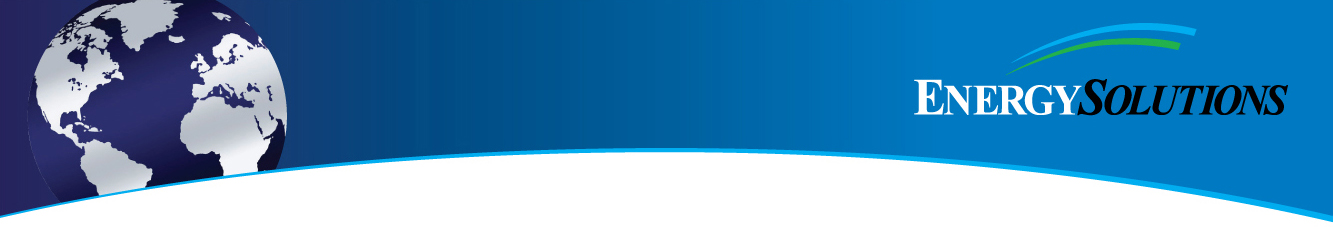 LLRW
Mixed Waste
ContainerHandling
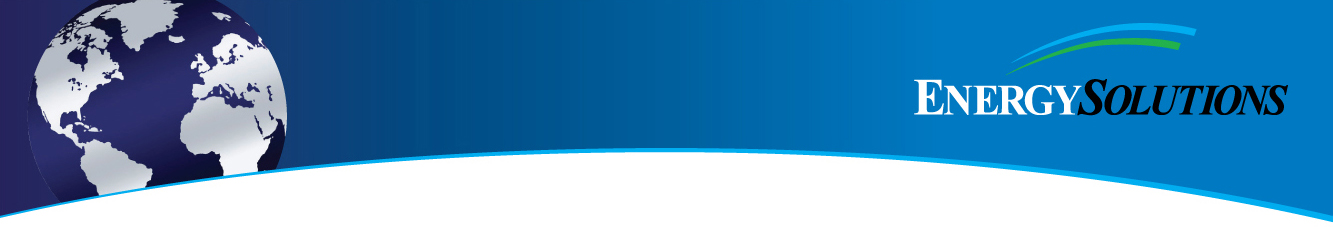 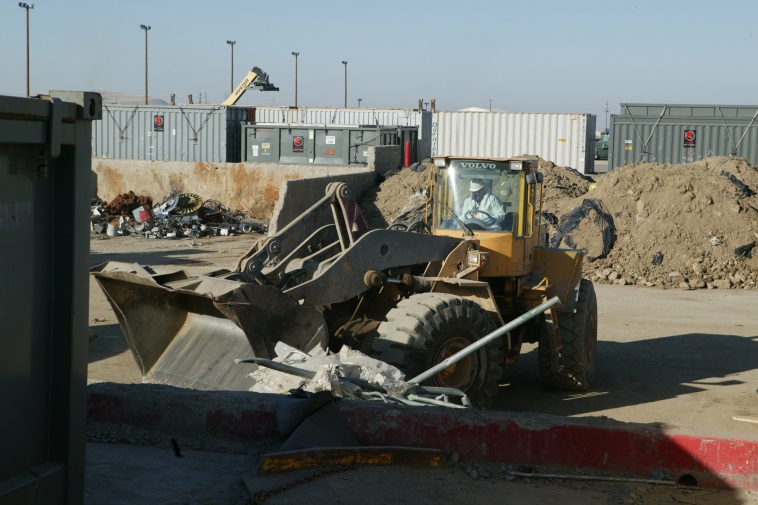 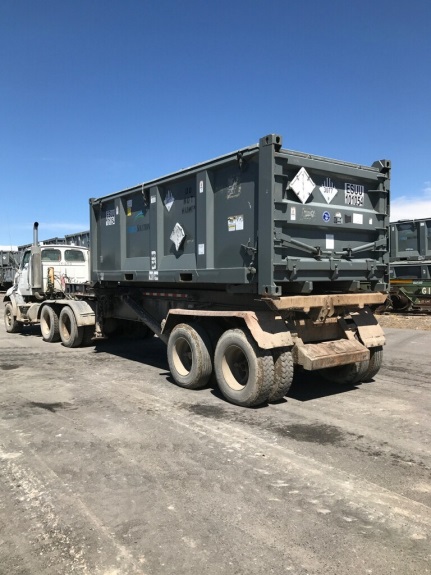 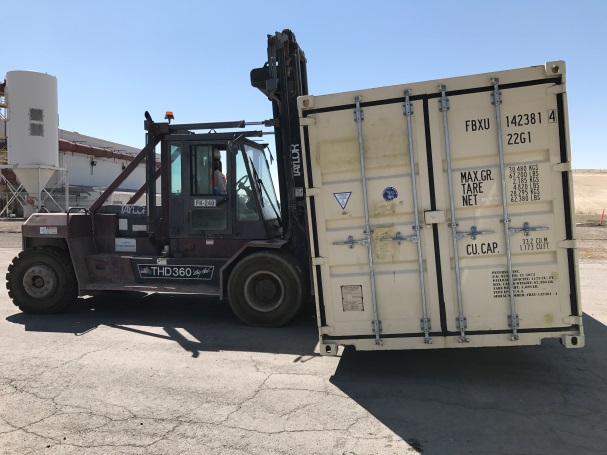 Boxes/Drums
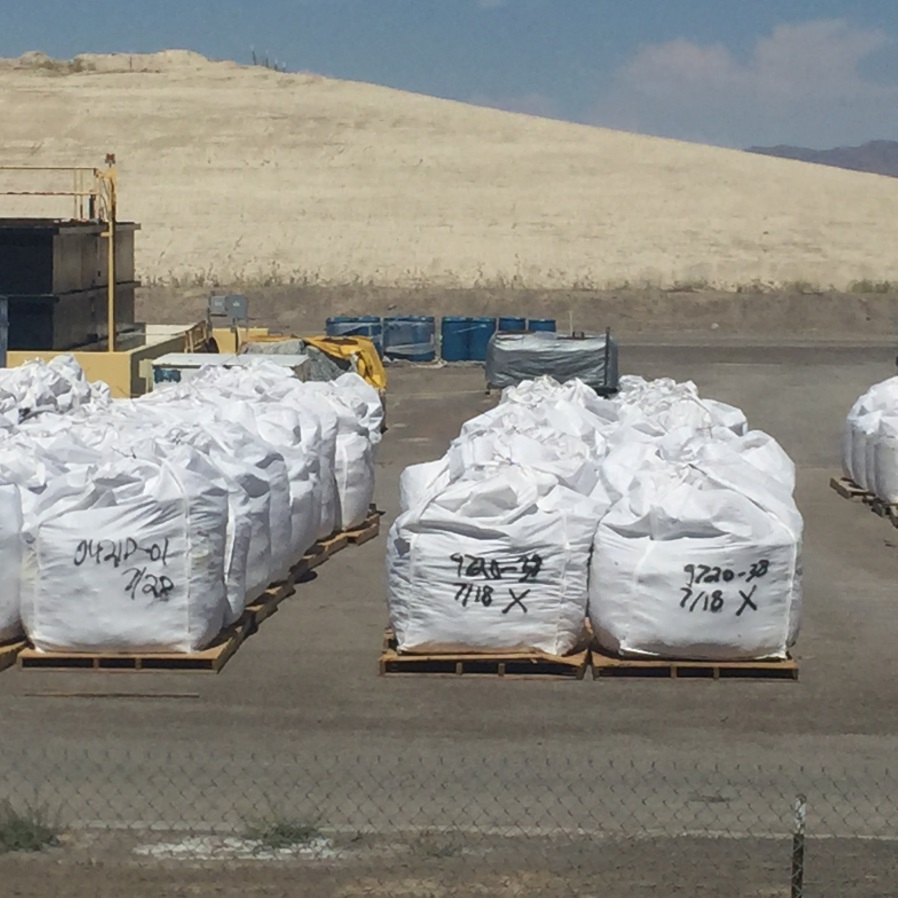 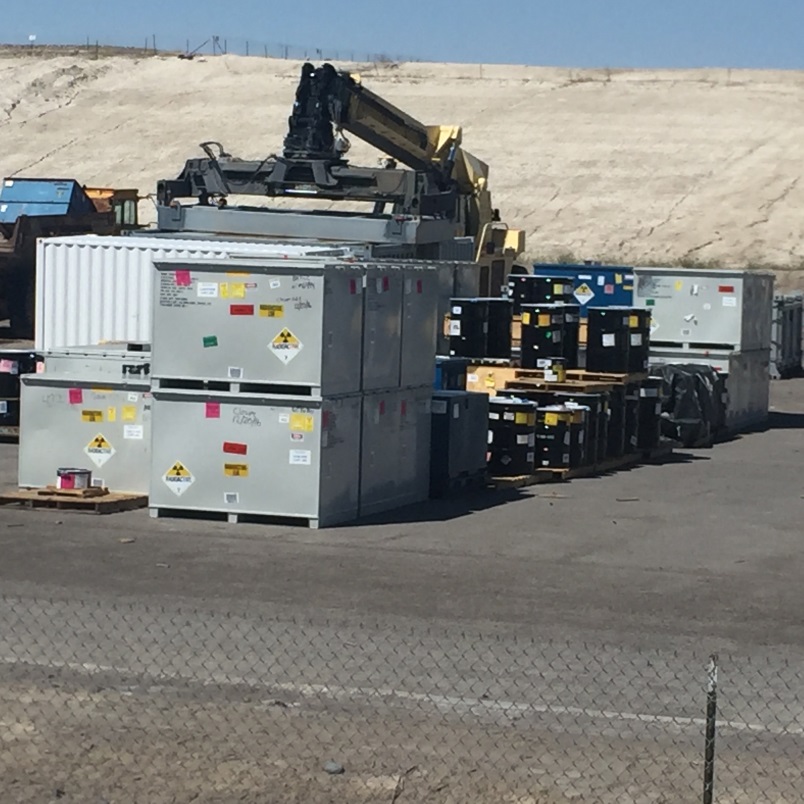 Intermodals/Sealands
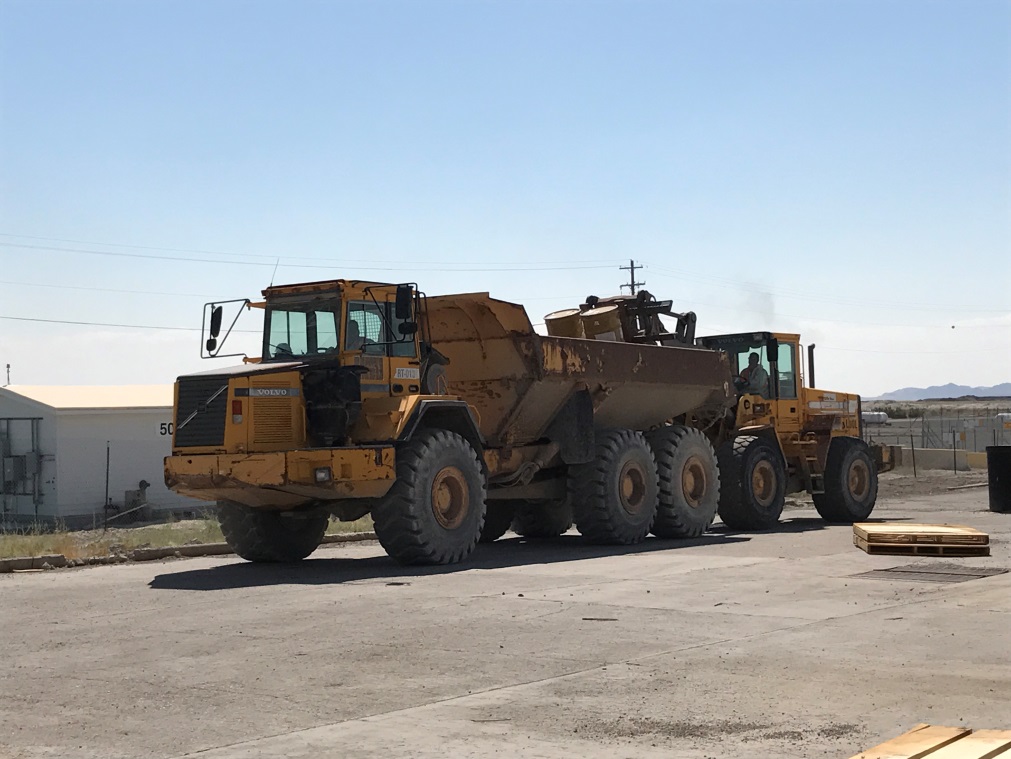 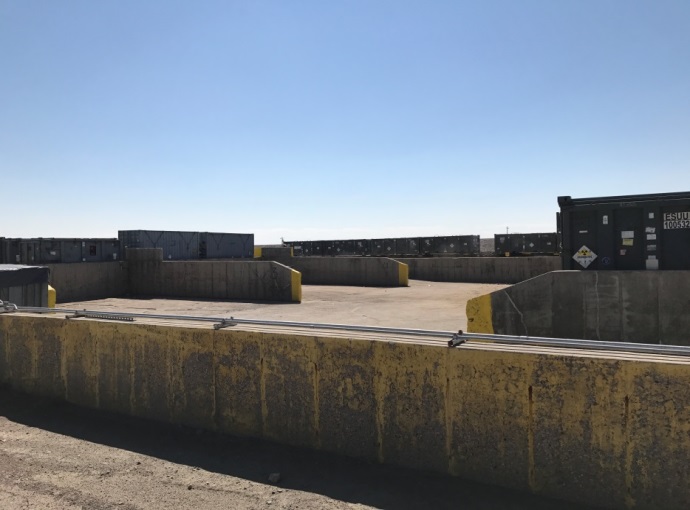 Supersacks
Site Transport
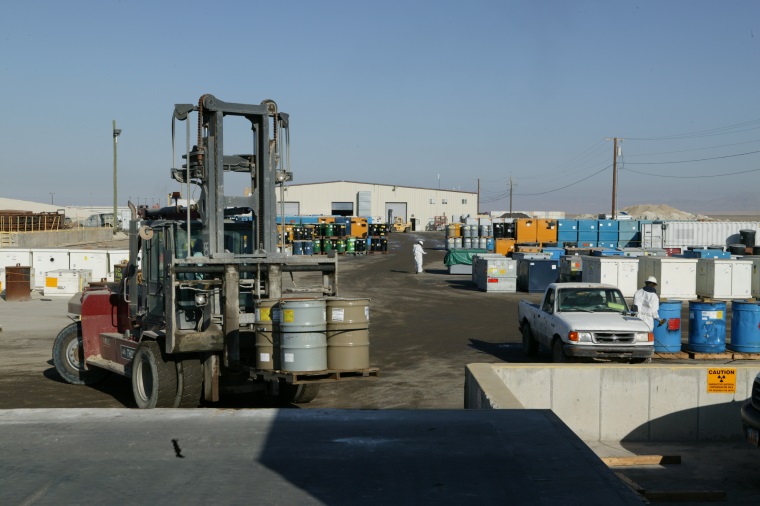 Waste Management
Pads, IUF
DisposalOperations
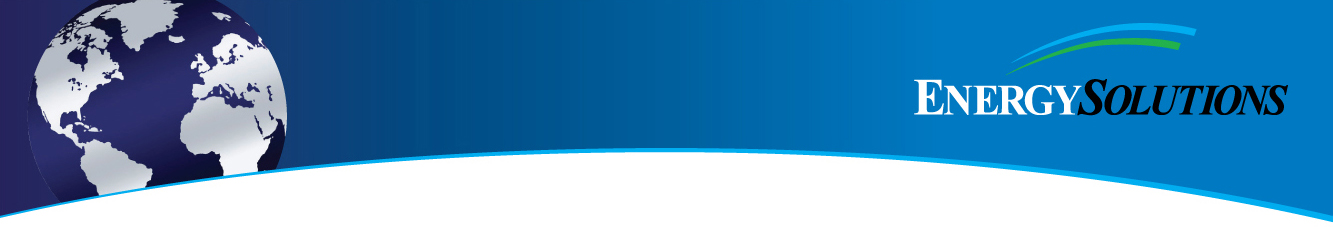 Gondola Railcars
Largest Volumes
Most Efficient
Soil, Debris, Bags
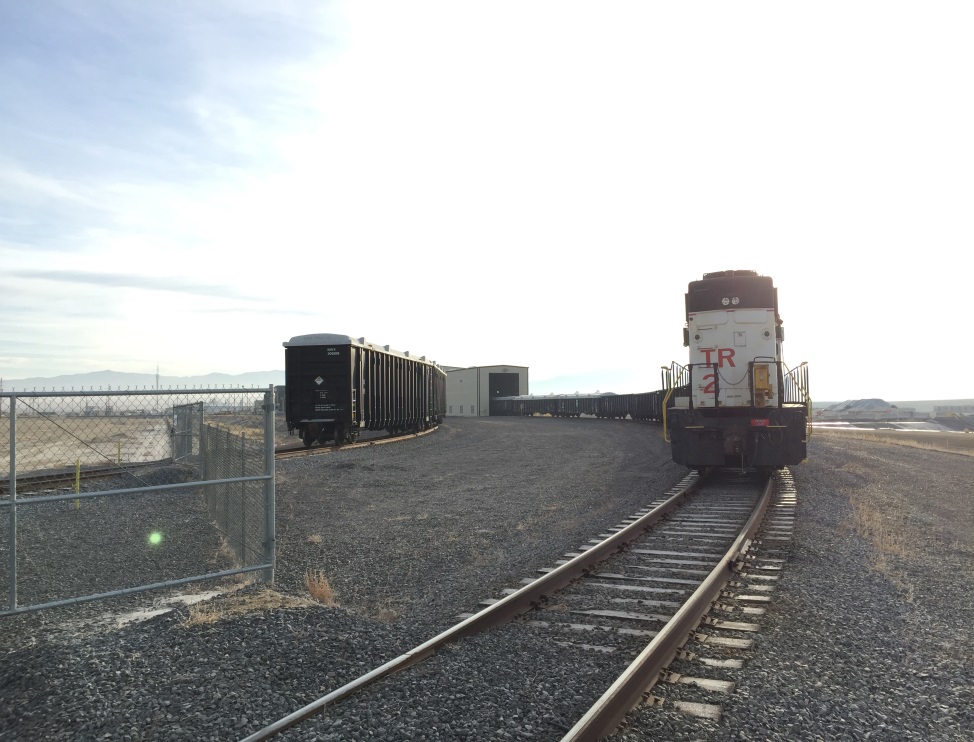 DisposalOperations
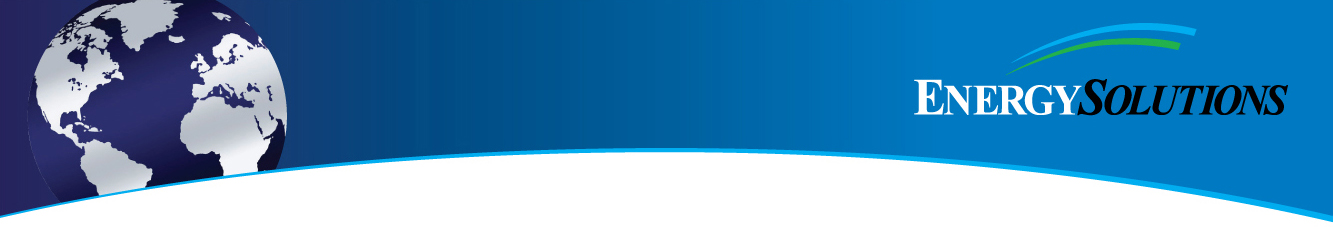 Thaw Shed
High heat
Rotary
Audible alarms
Clear equipment from pit
Switchman
Radio Communication
Exclusion Zones
Wash Bay
Catwalk
Railcar access
Decontamination
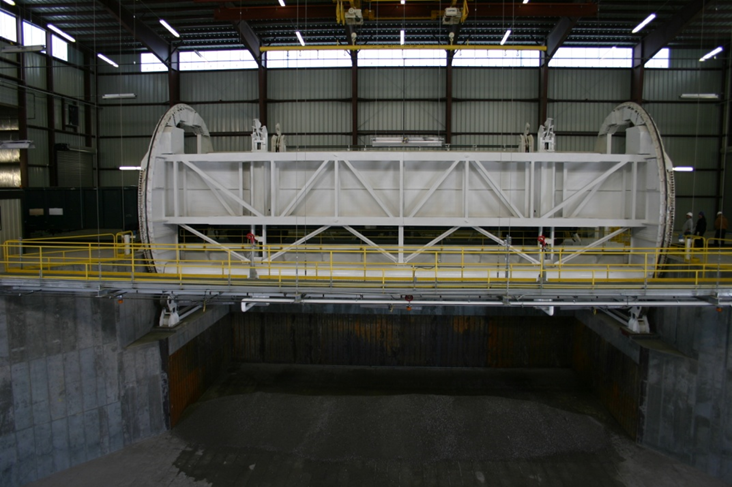 Rotary
DisposalOperations
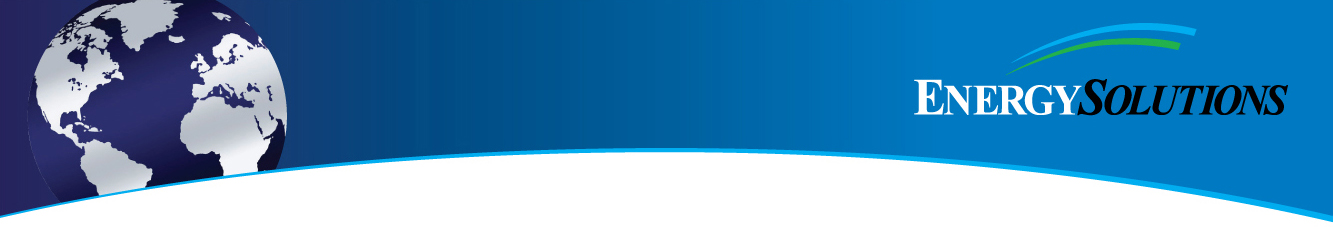 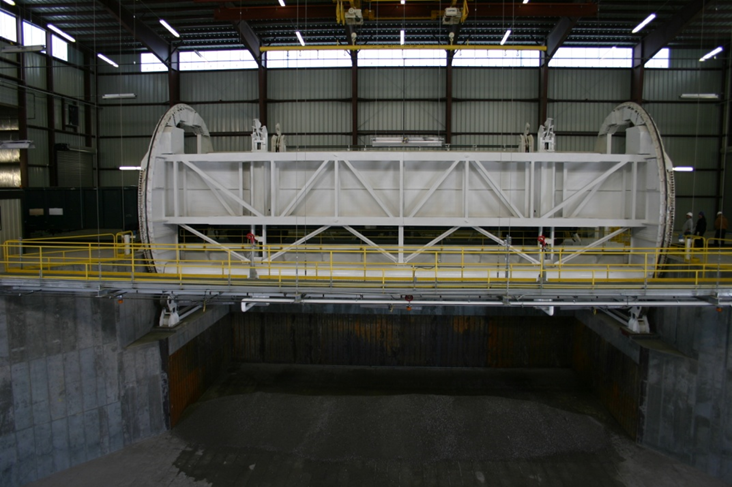 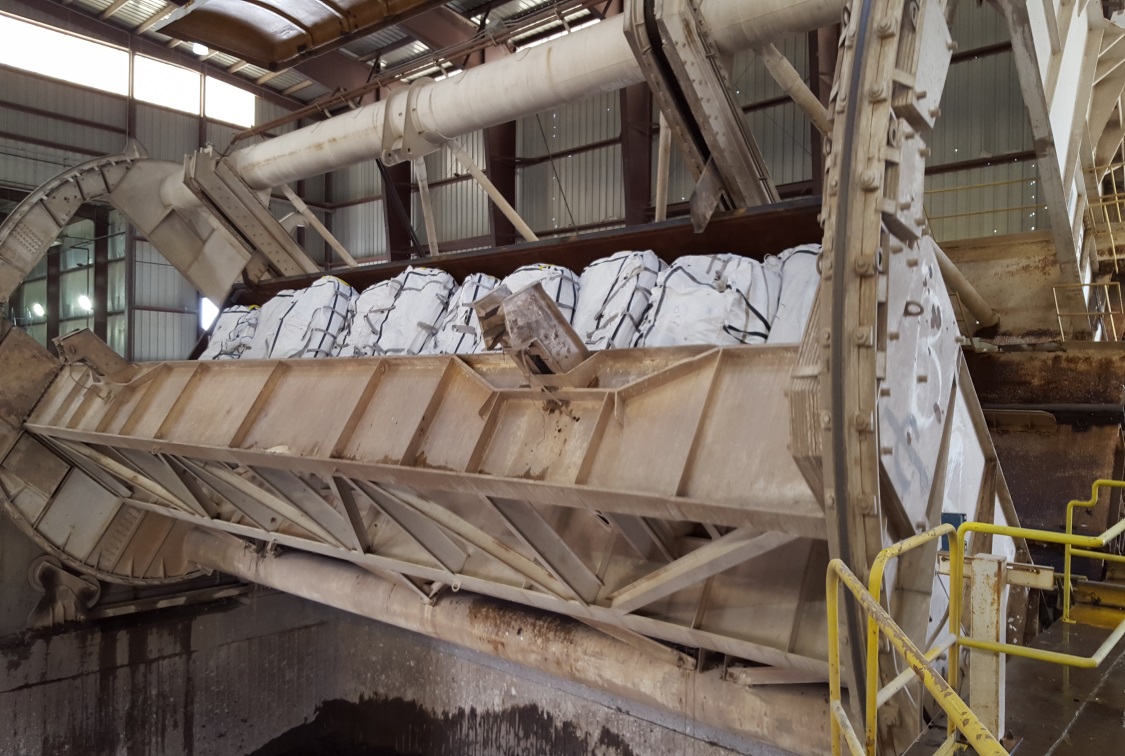 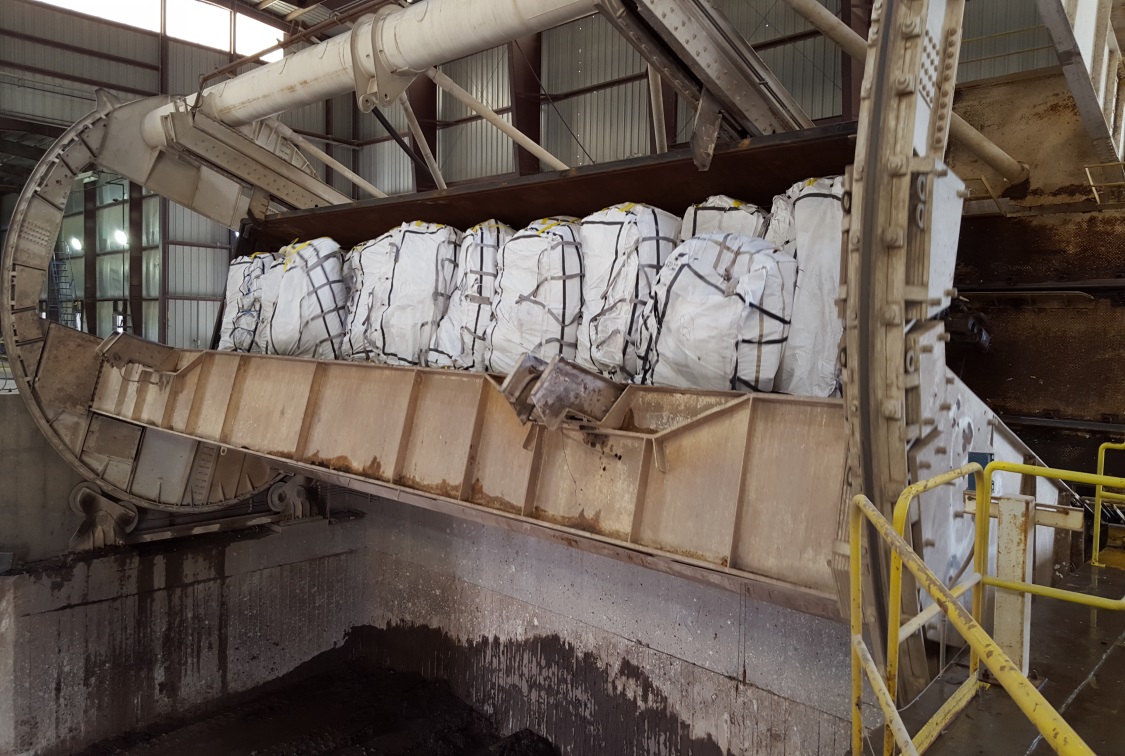 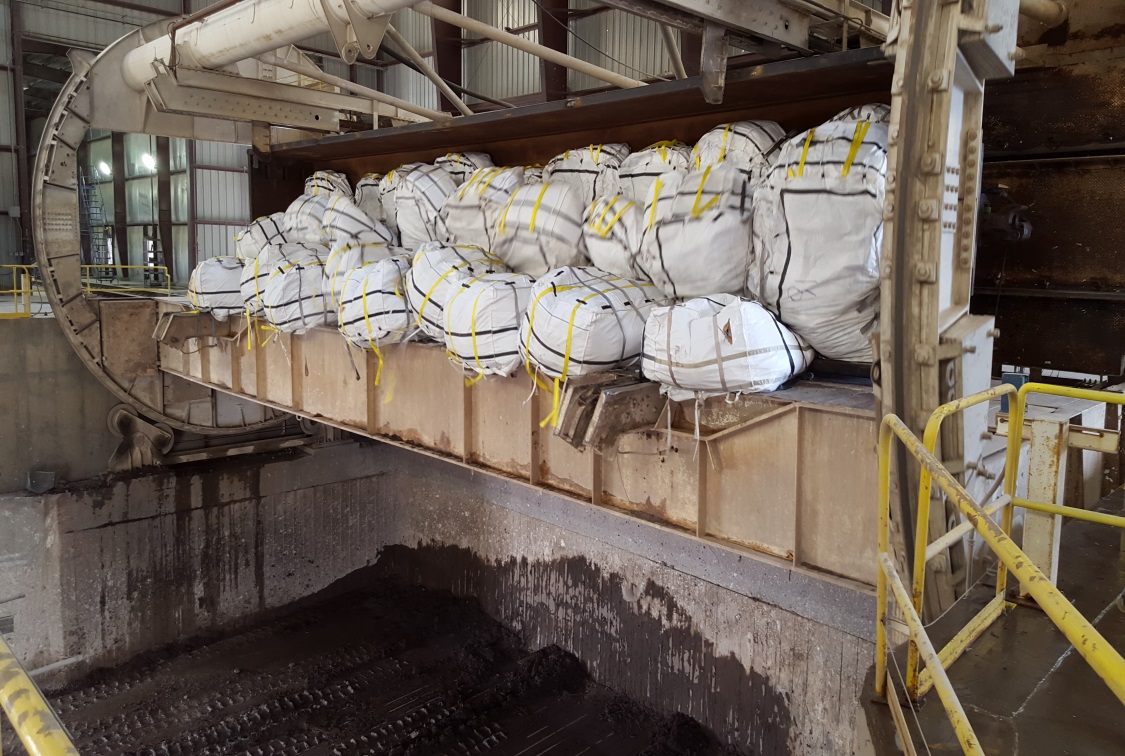 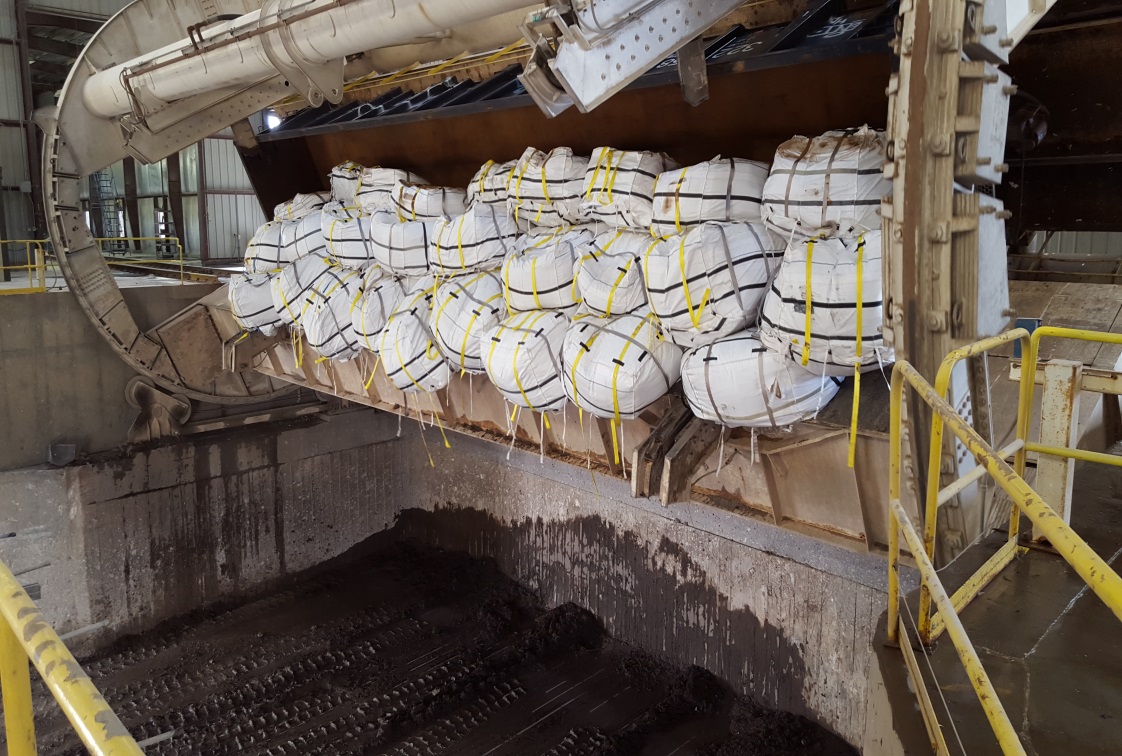 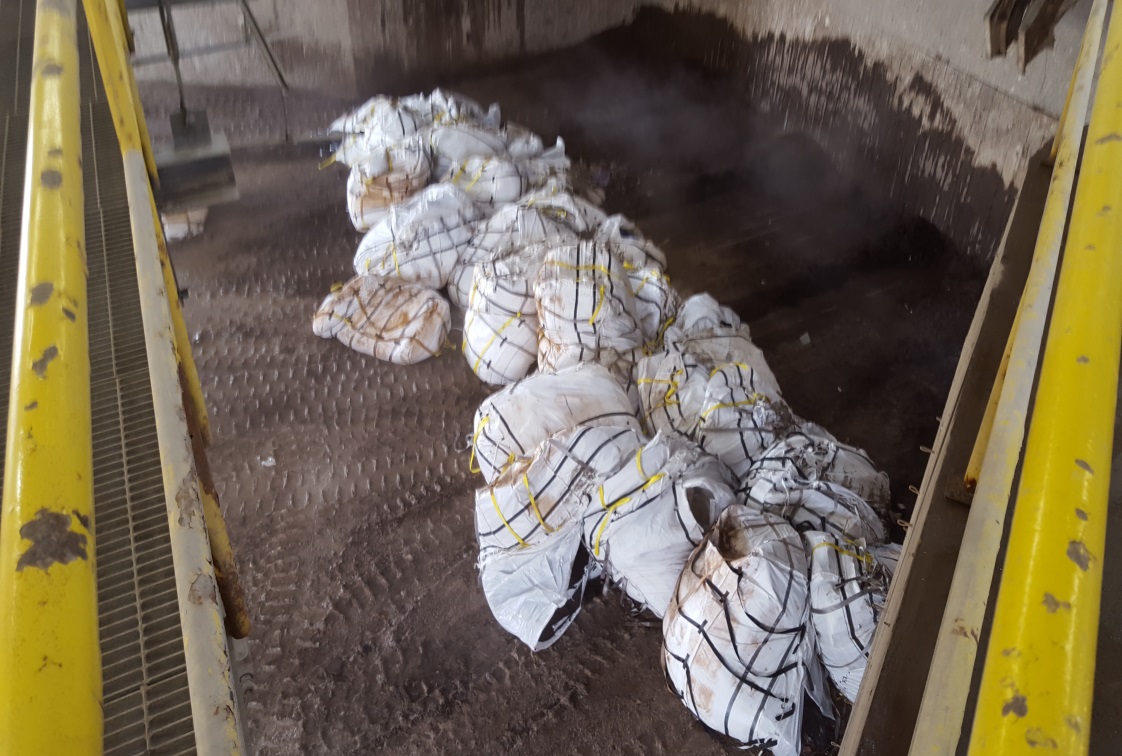 Rotary
Video
DisposalOperations
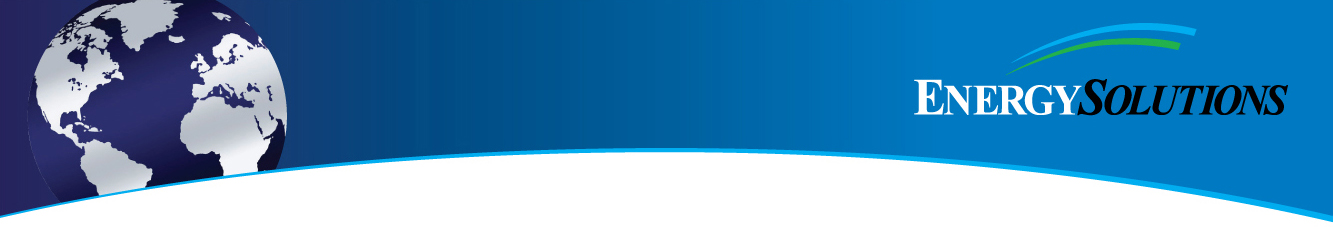 Shredder
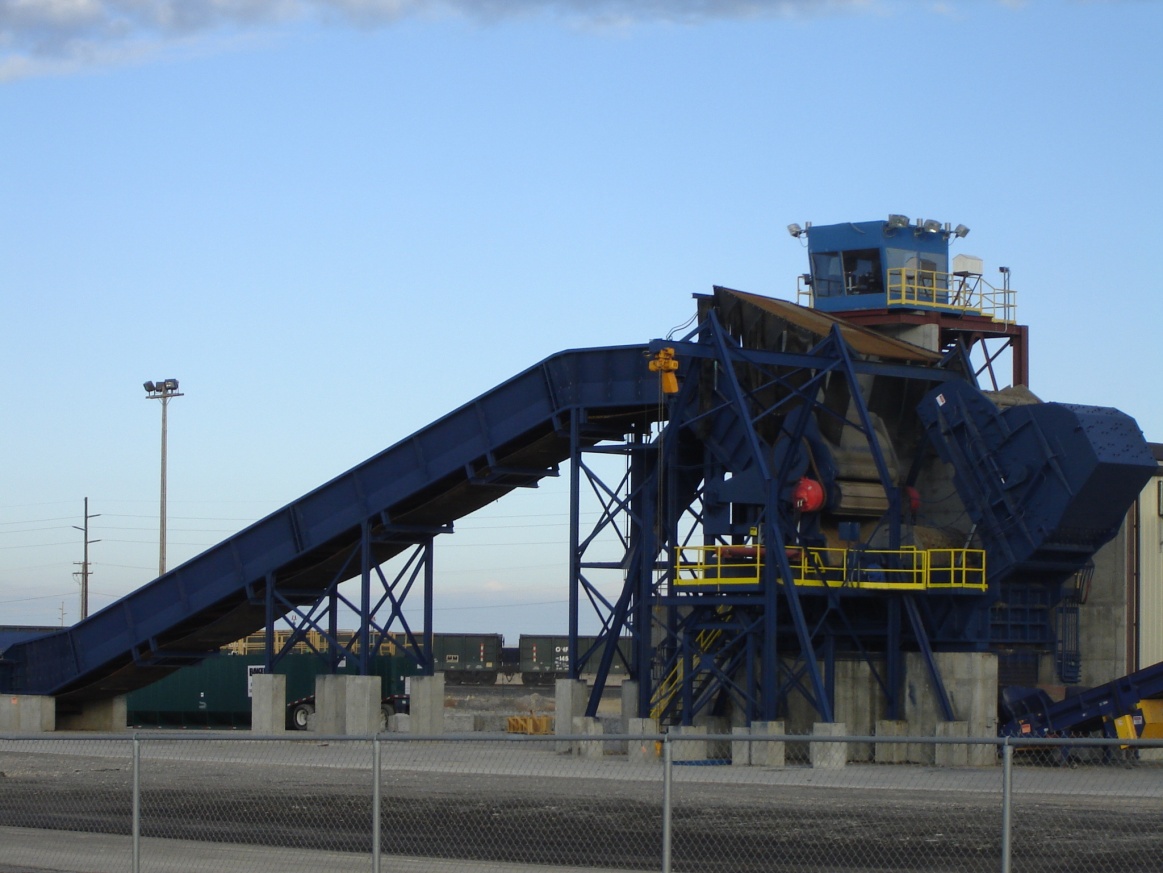 6,000 HP Electric Motor
Reduce debris to 4 inches or less
Night Operation Only
Cost
Safety
Safety Features
Operator protected by 2 inches of bullet proof glass and 2 inch thick steel plate
Shroud
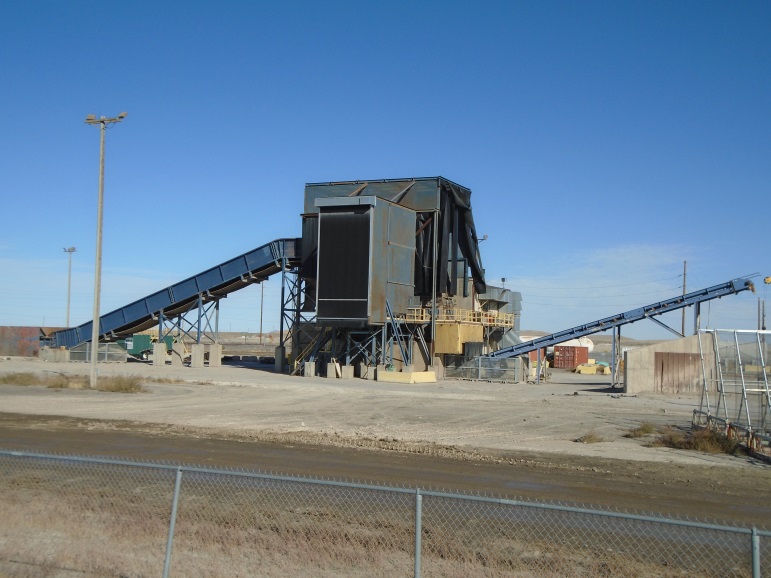 Suburban
DisposalOperations
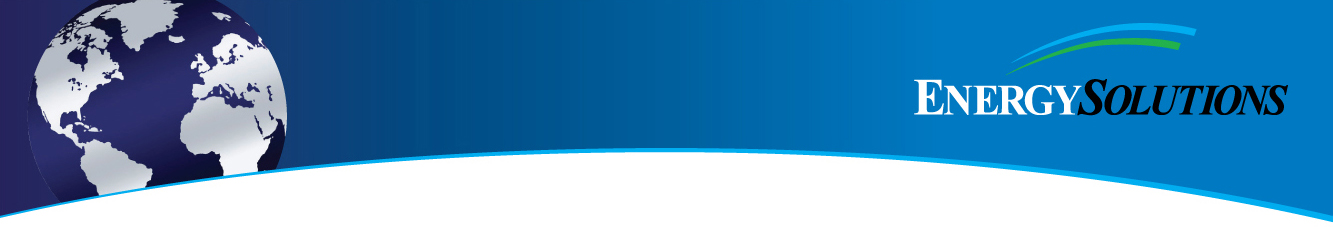 Disposal
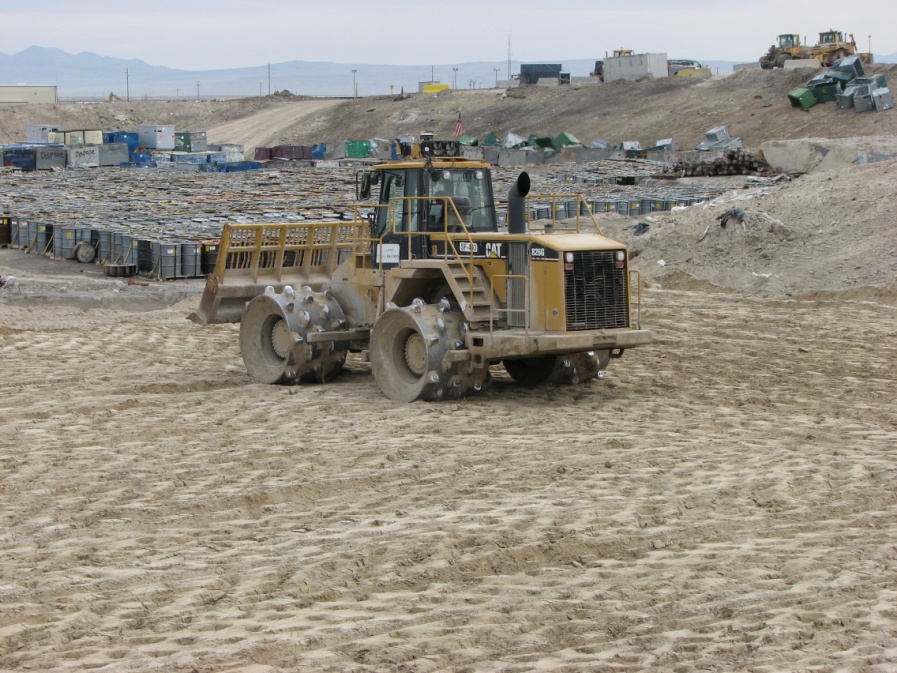 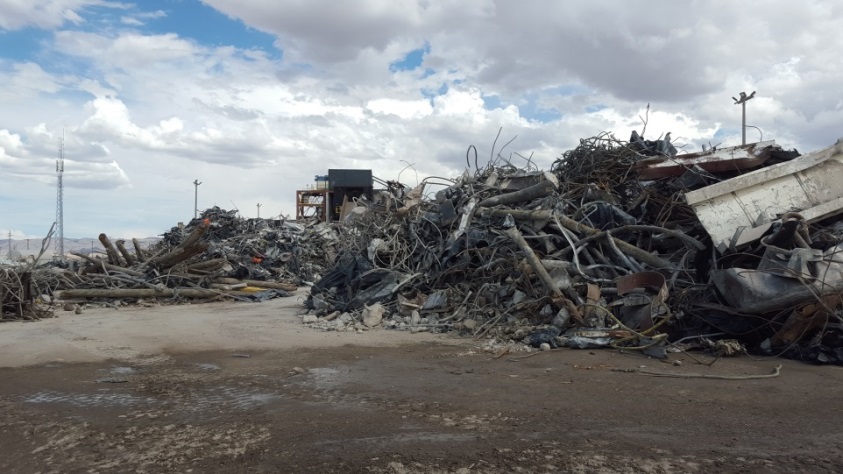 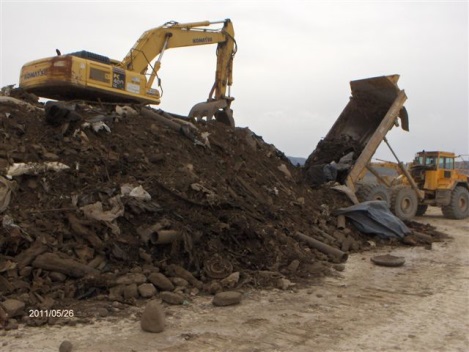 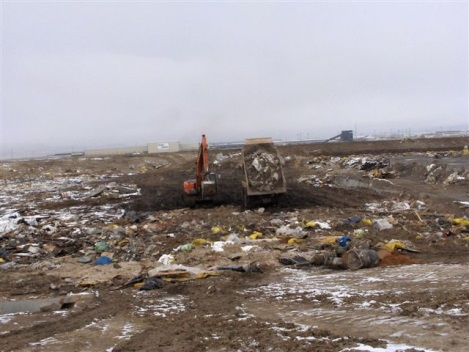 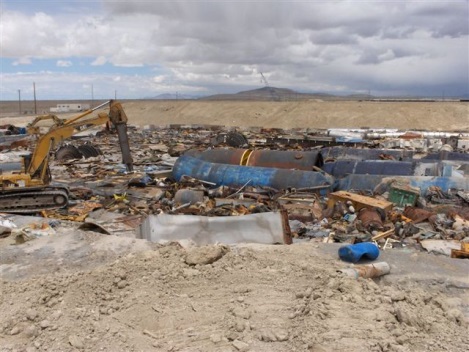 Soil
Standard Debris
Compactor
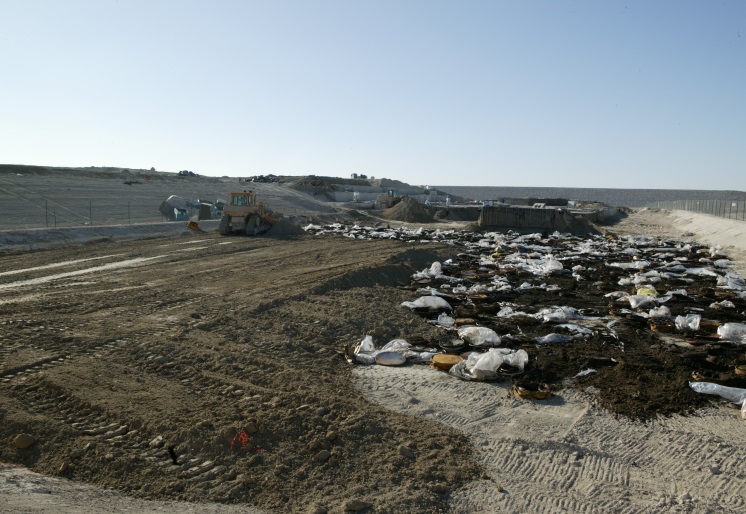 Oversized Debris
Least Efficient
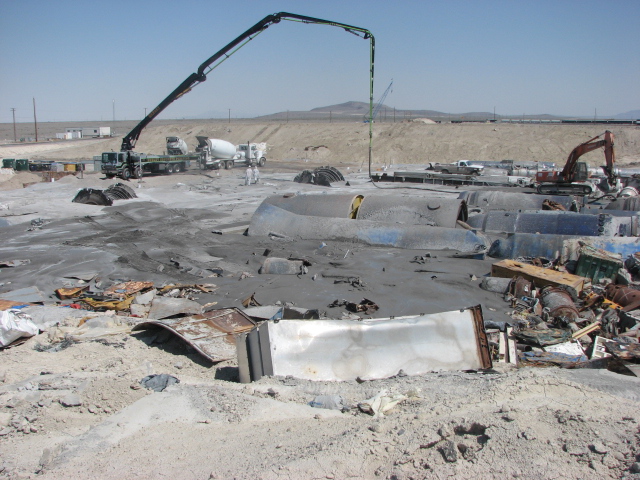 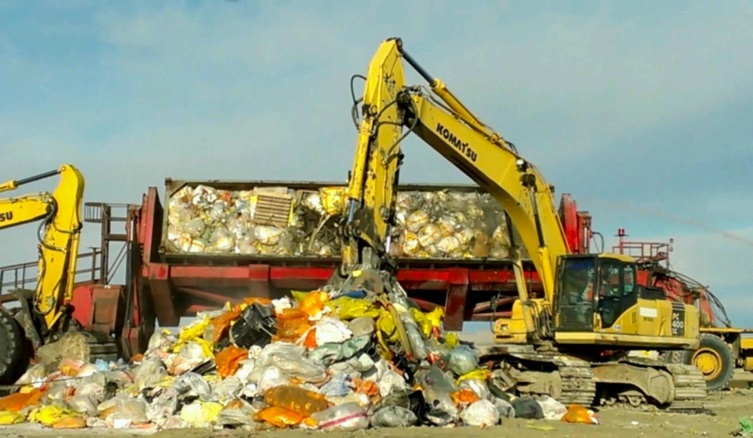 DisposalOperations
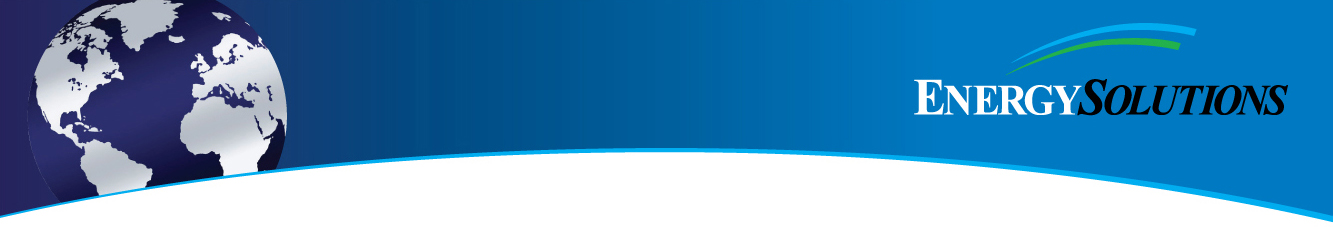 Disposal
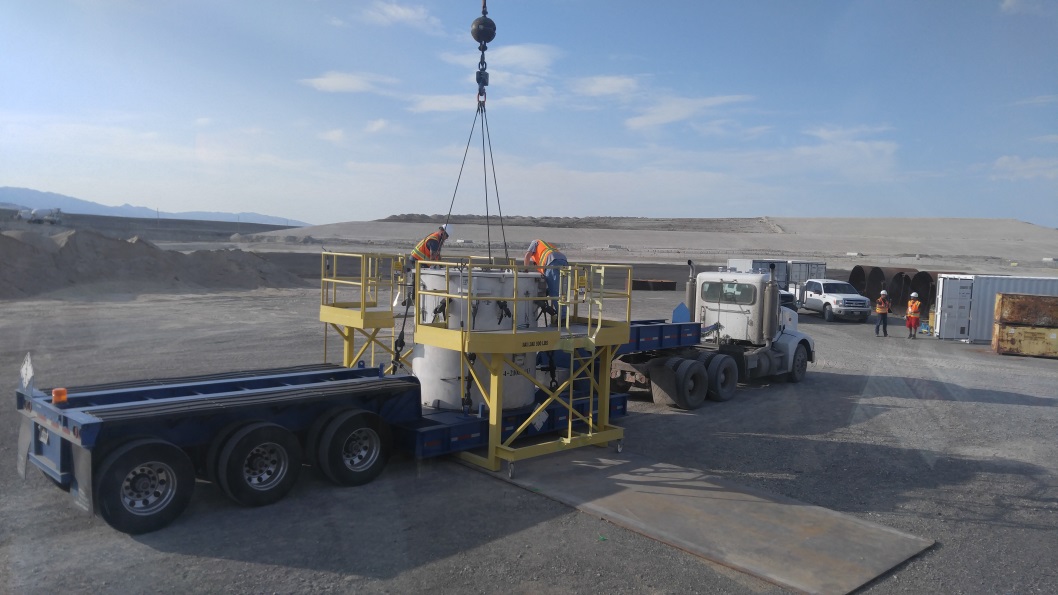 Containers (CWF)
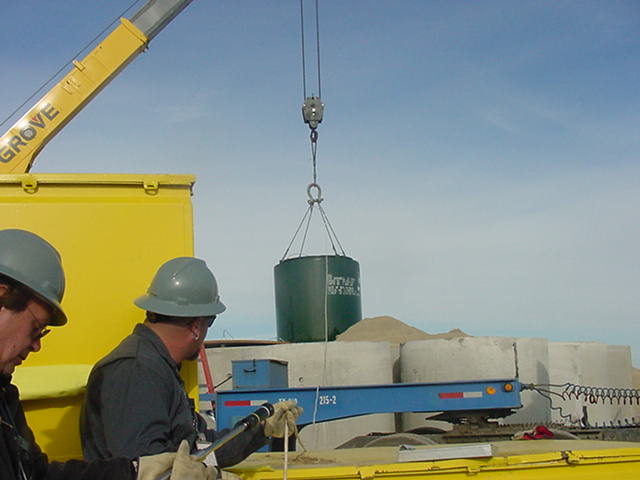 CWF
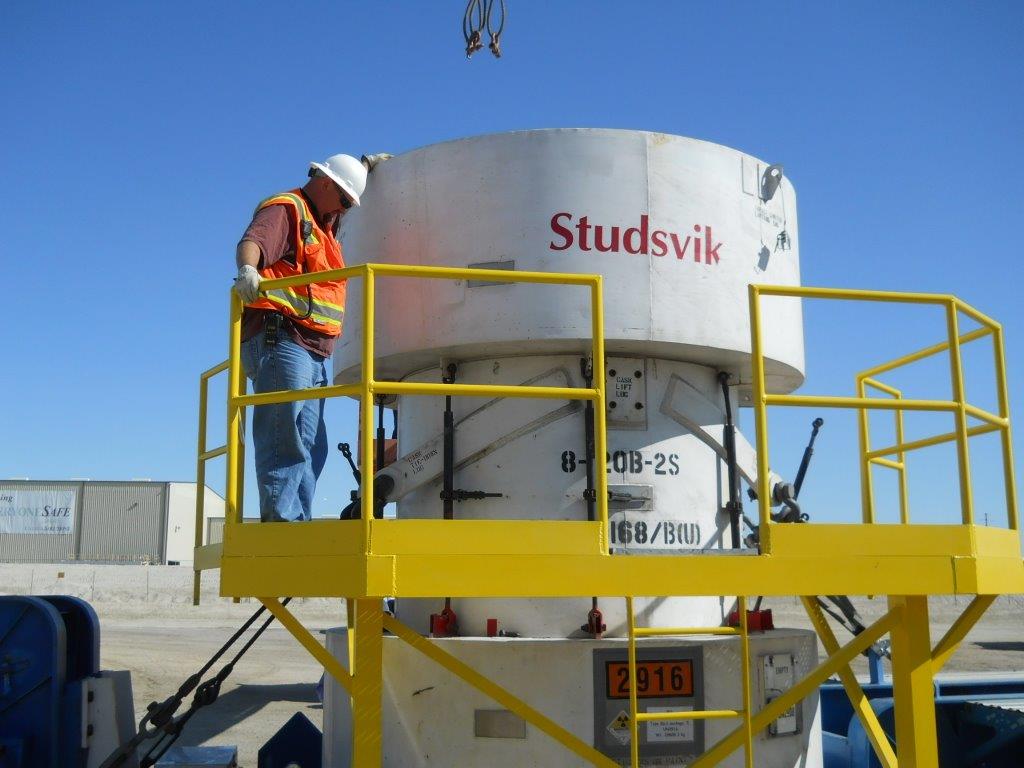 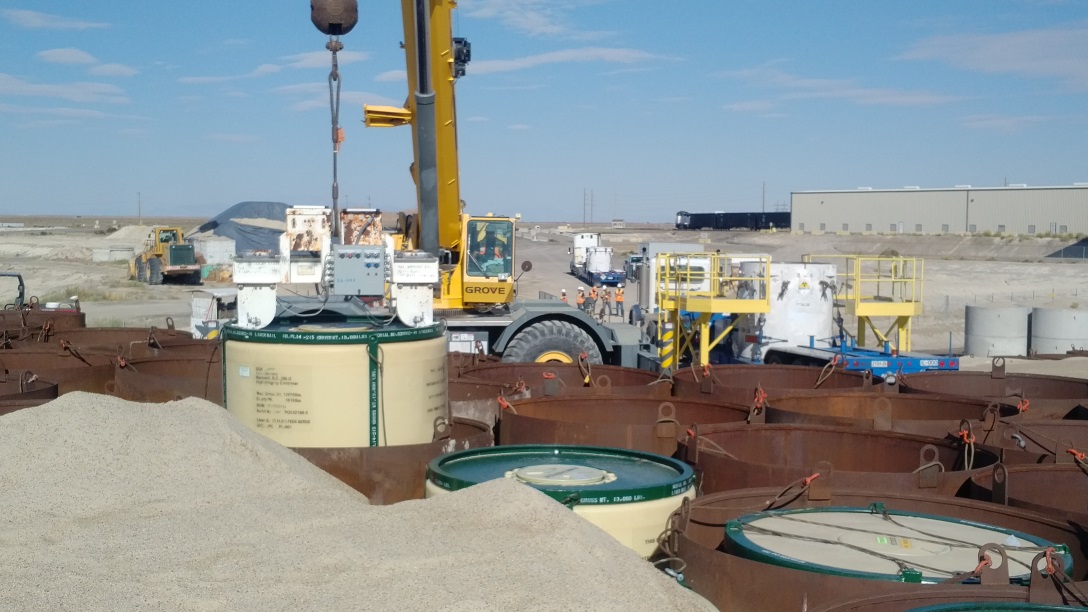 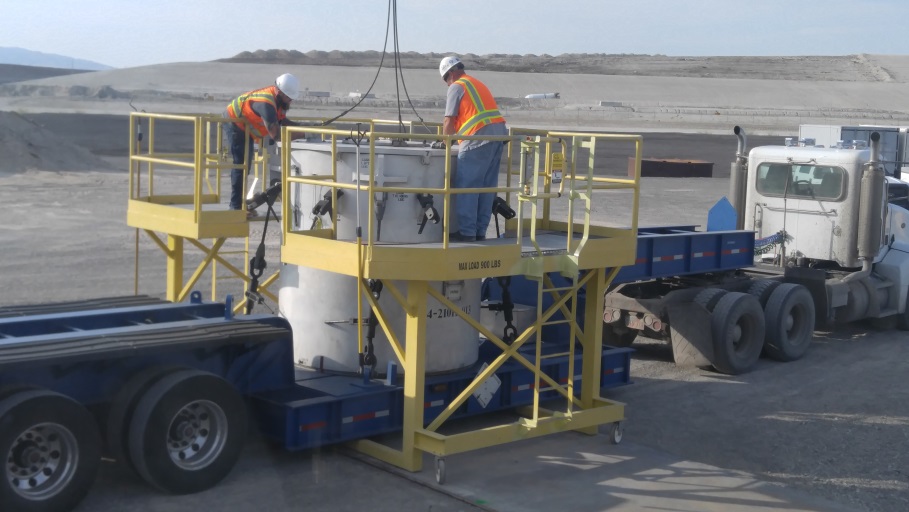 DisposalOperations
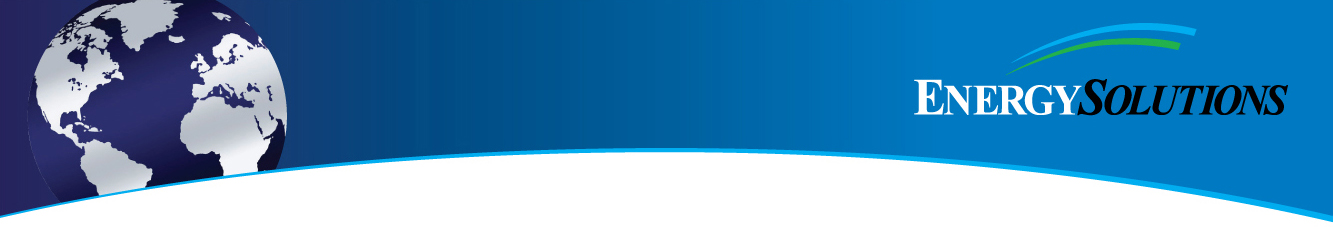 Disposal
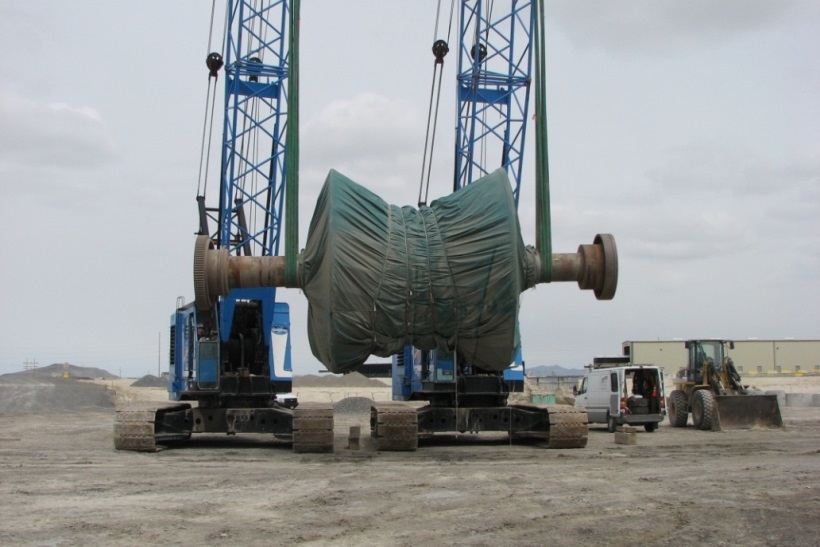 Large Components
Lift Plan
LOER
Large Components
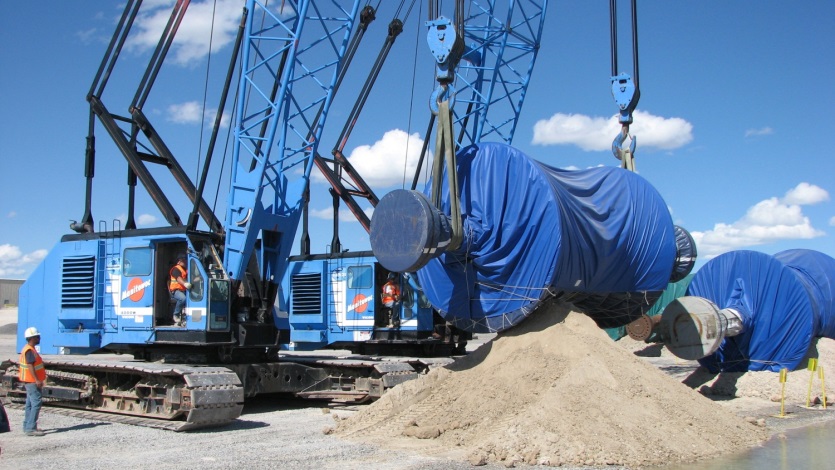 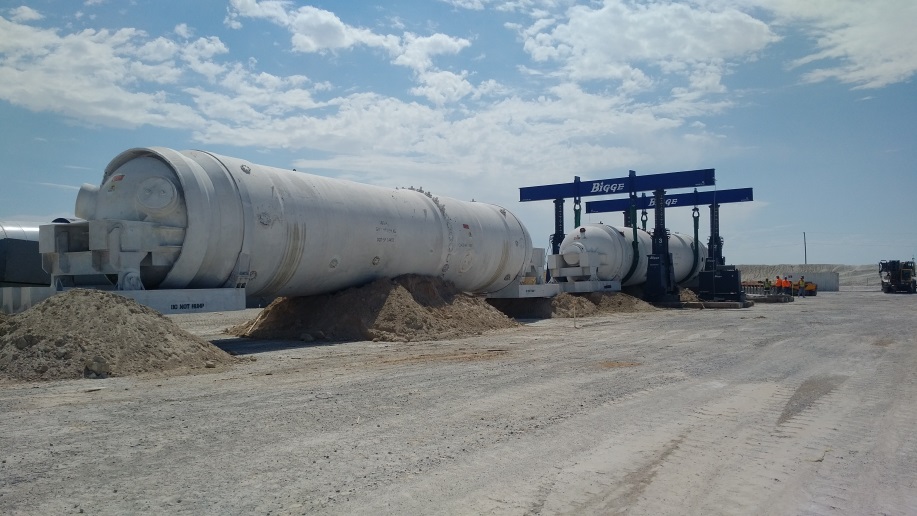 Mixed Waste
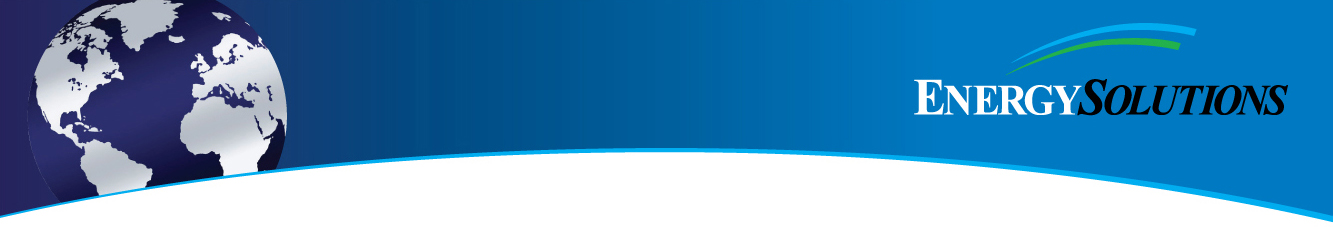 Radioactive and Hazardous Waste
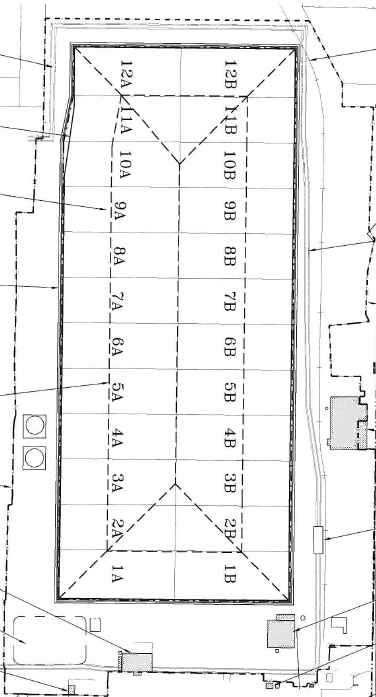 RCRA-designed Landfill
24 Sumps
Triple-Lined – Leak Detection
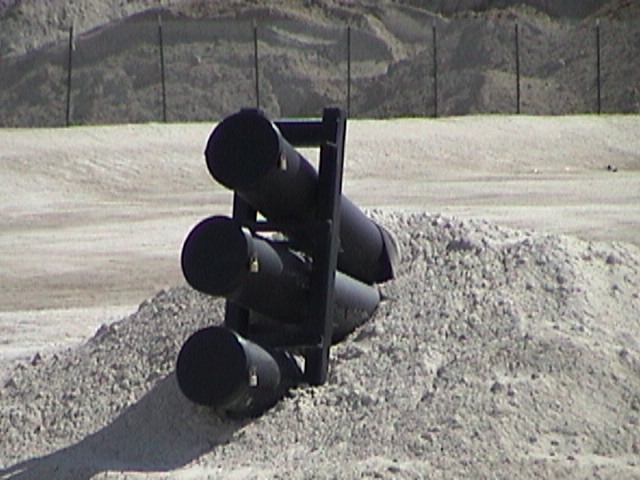 Mixed WasteTreatment
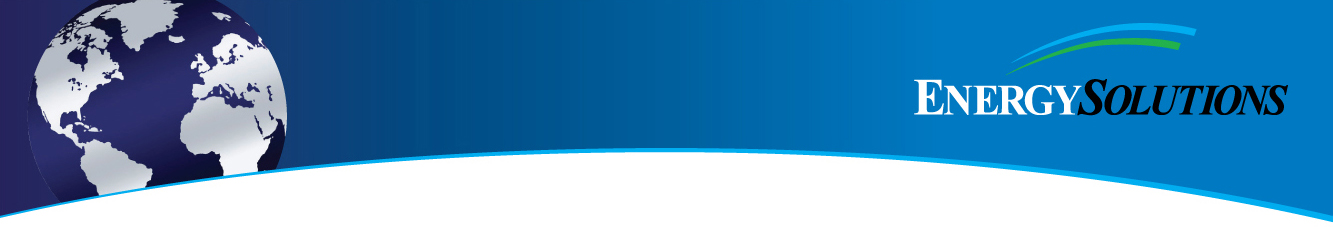 Macroencapsulation
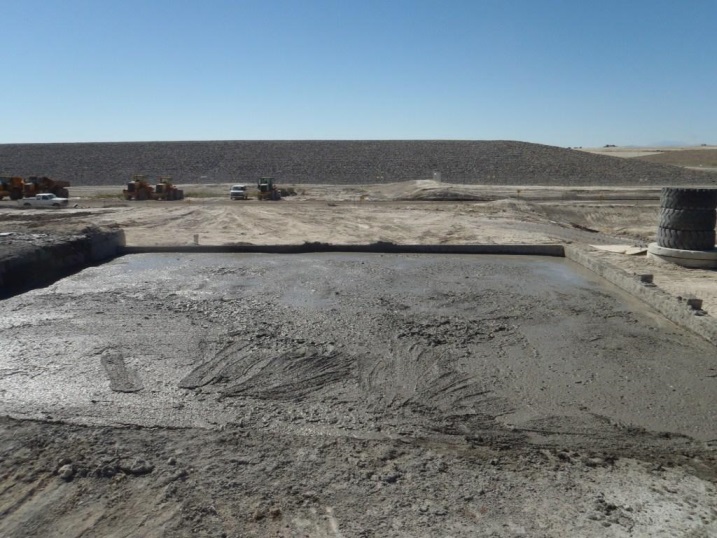 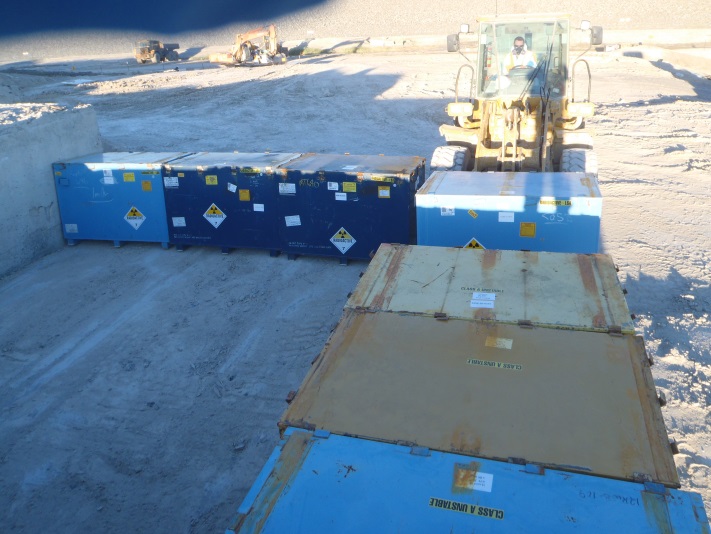 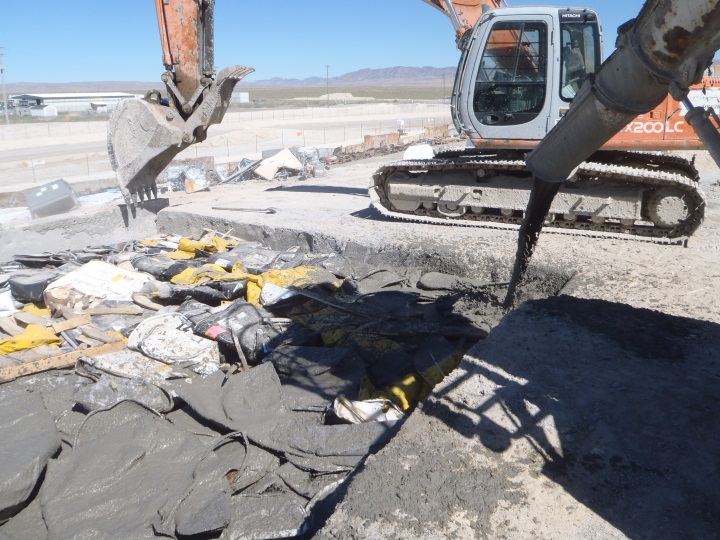 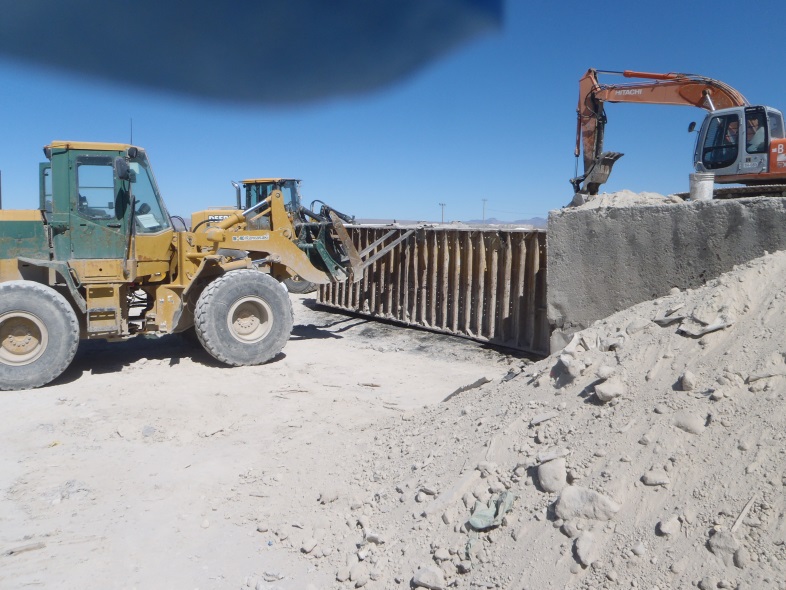 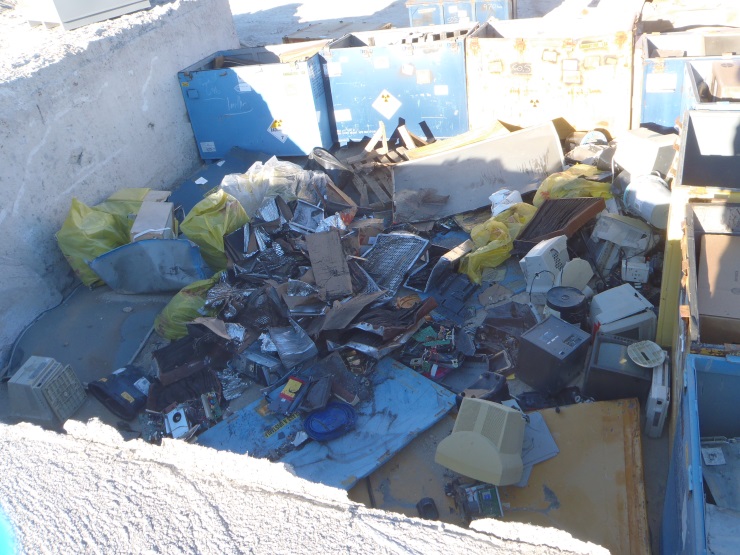 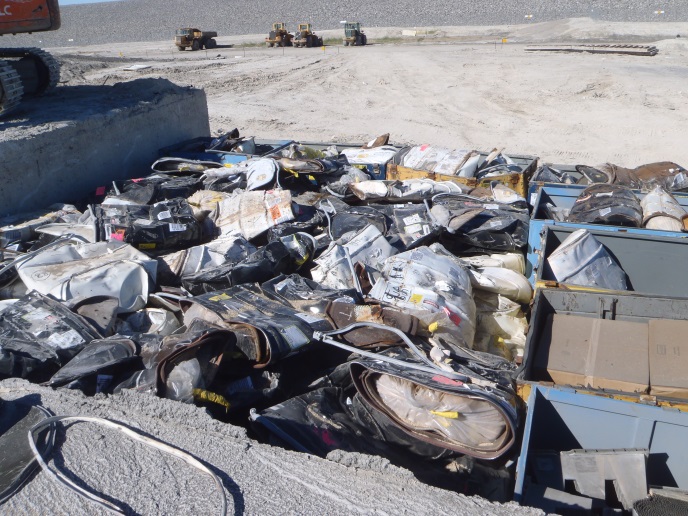 Mixed WasteTreatment
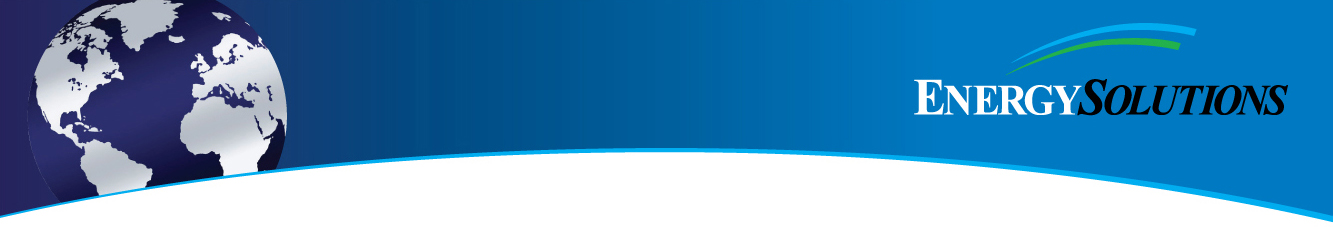 Stabilization/Solidification
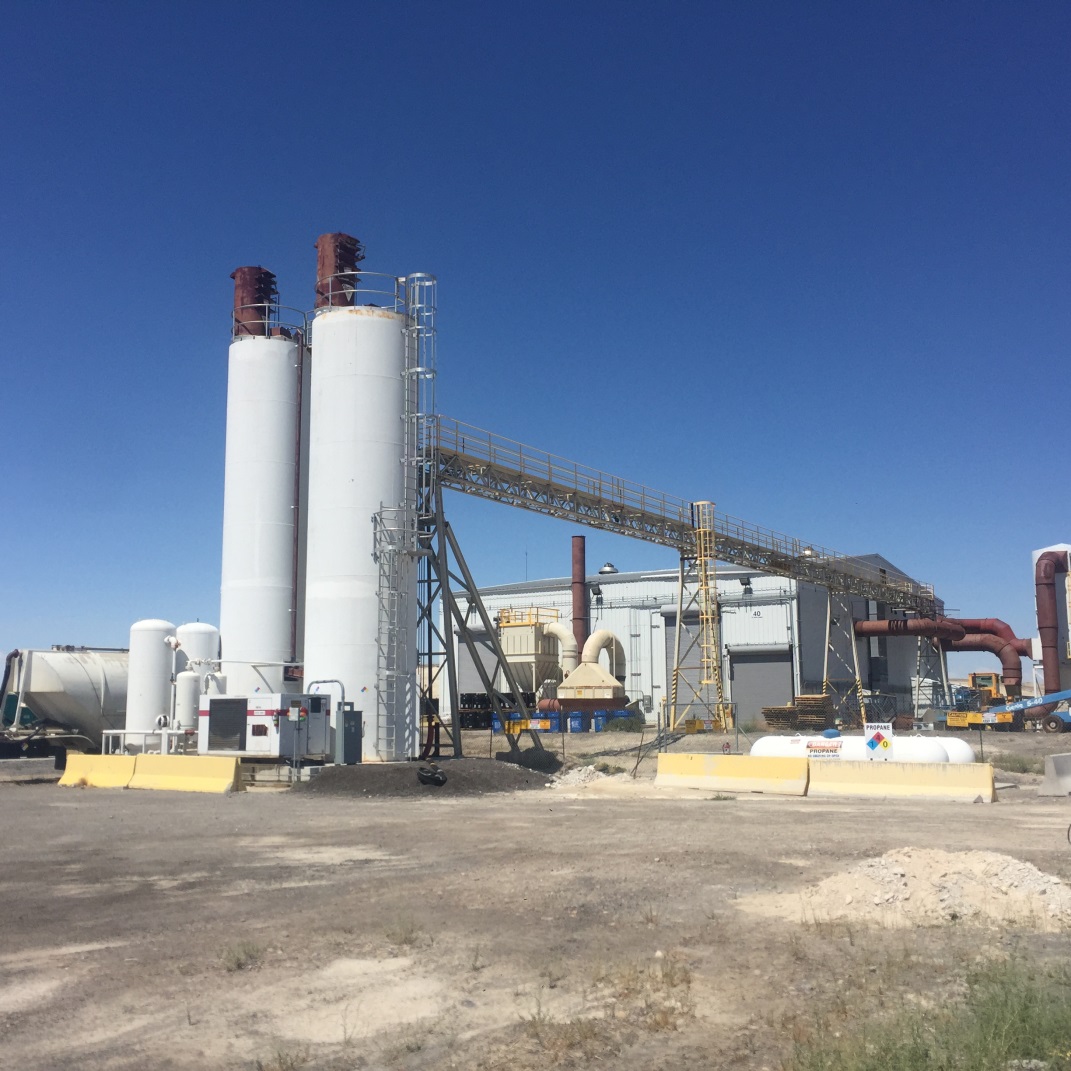 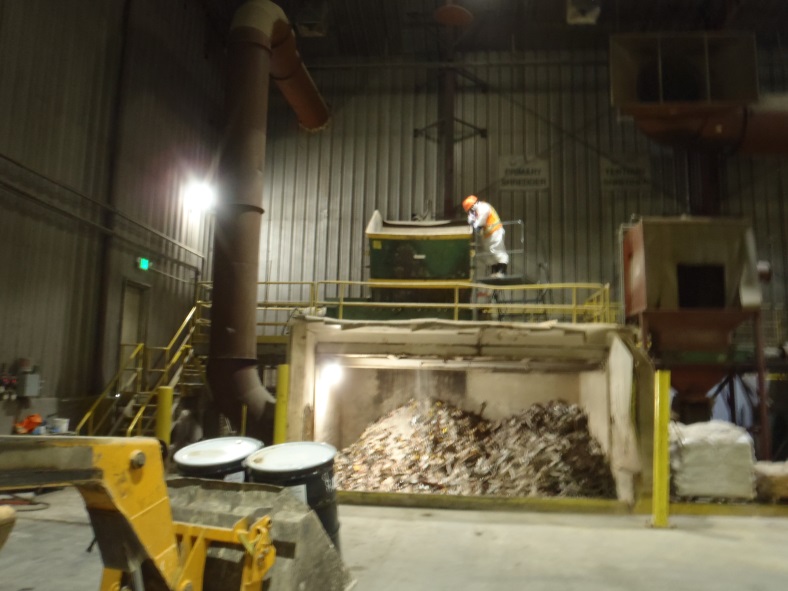 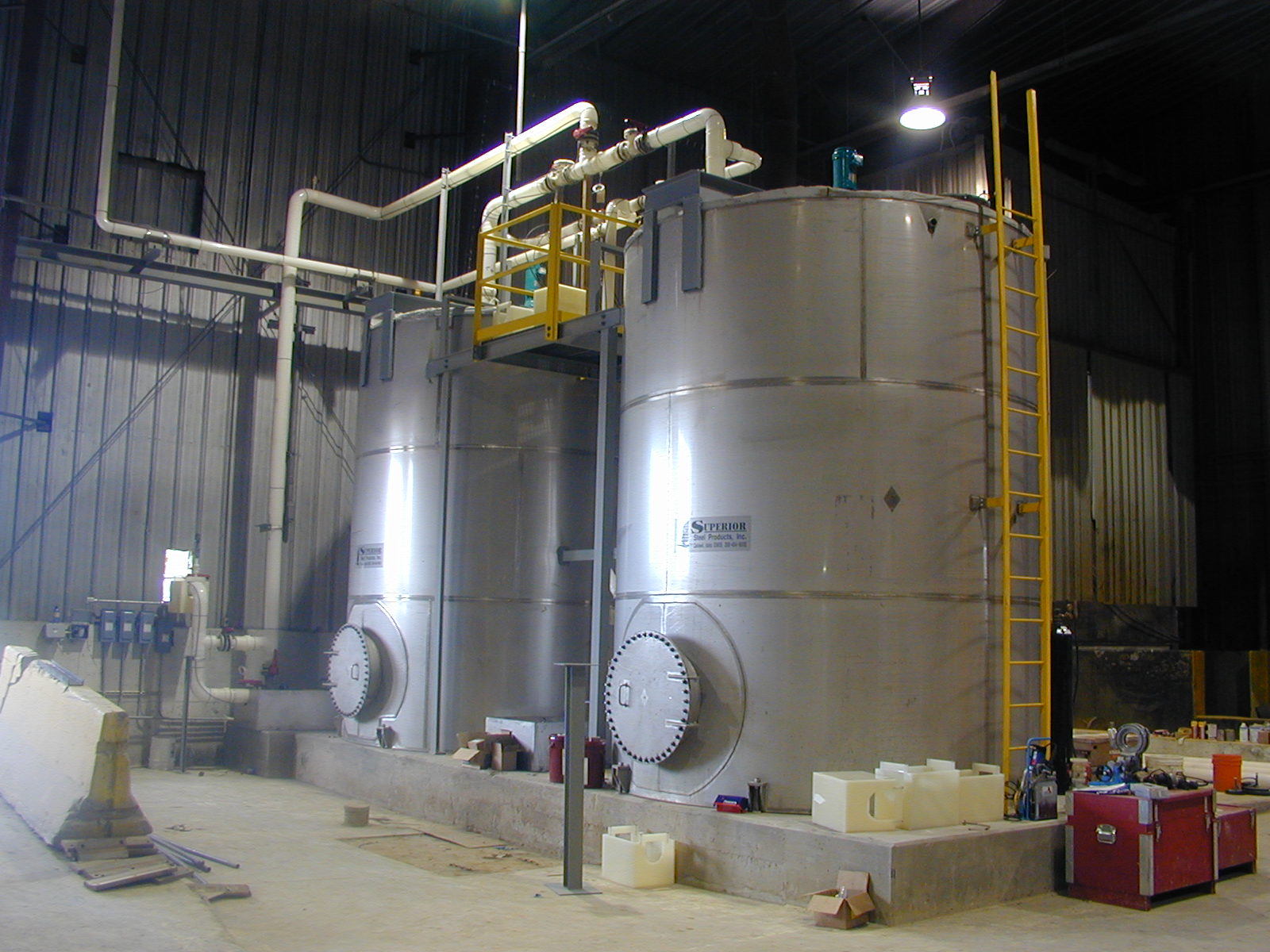 Shredding
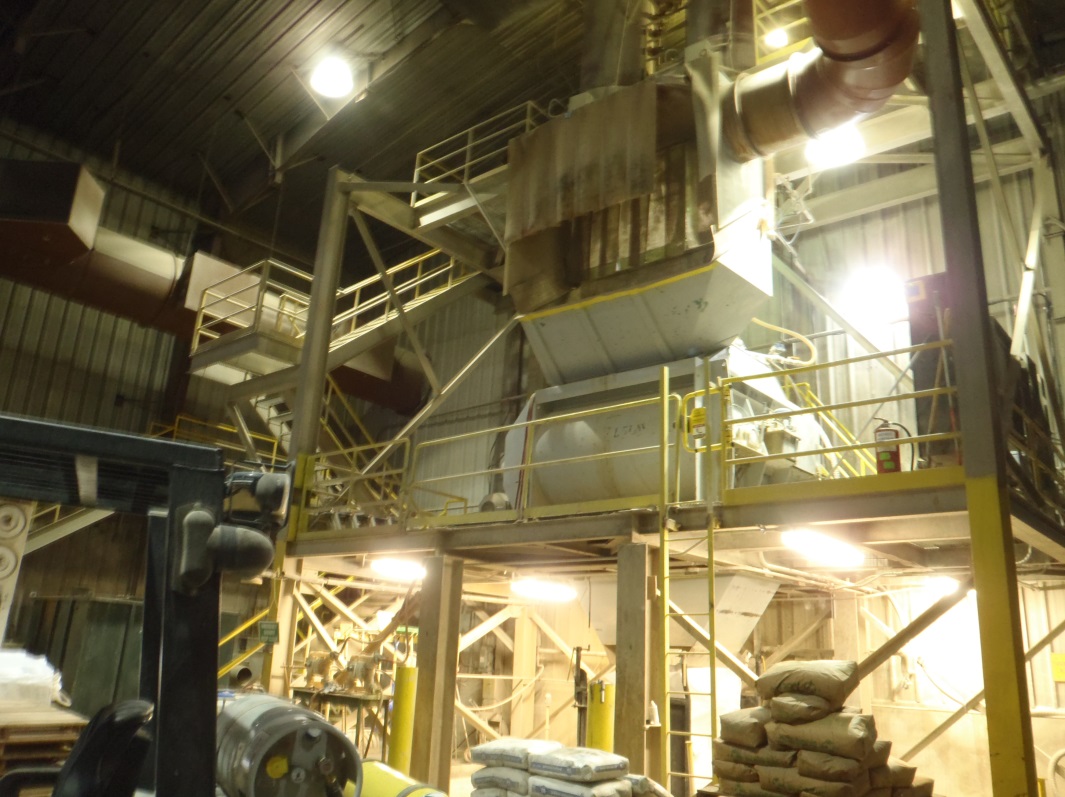 Solidification
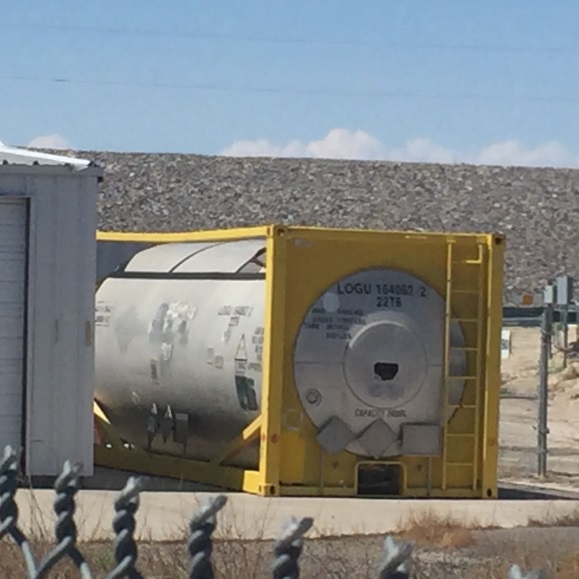 Mixing
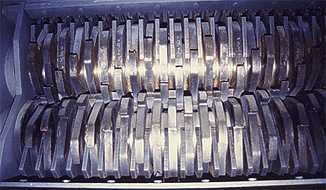 Reagent Delivery
Mixed WasteTreatment
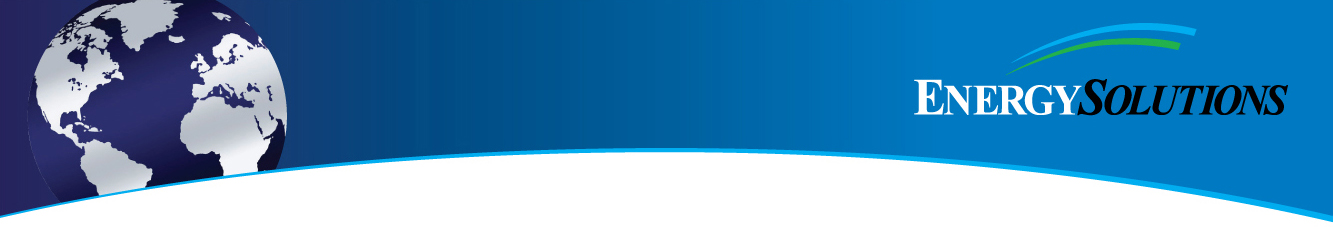 Thermal Desorption
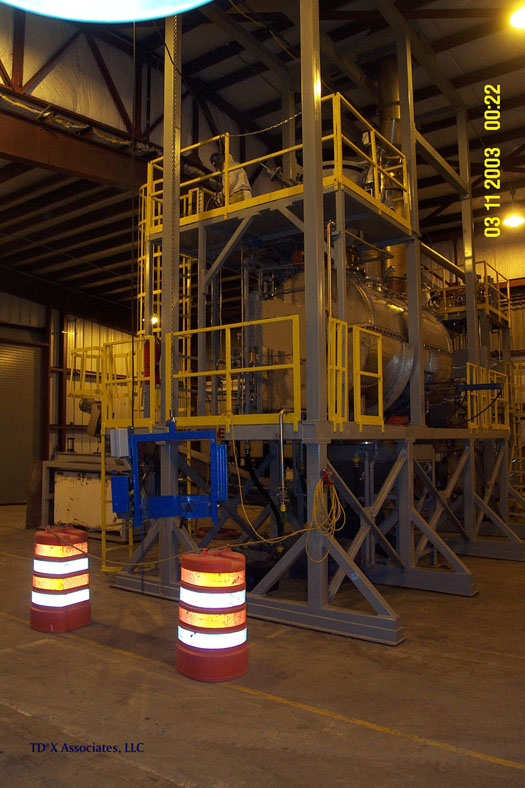 Indirect Heating
Batch Process
45 CF per Batch
Products
Dry Solid (land disposable)
Liquid Organic Condensate (non-rad)
CompositeView
Environment
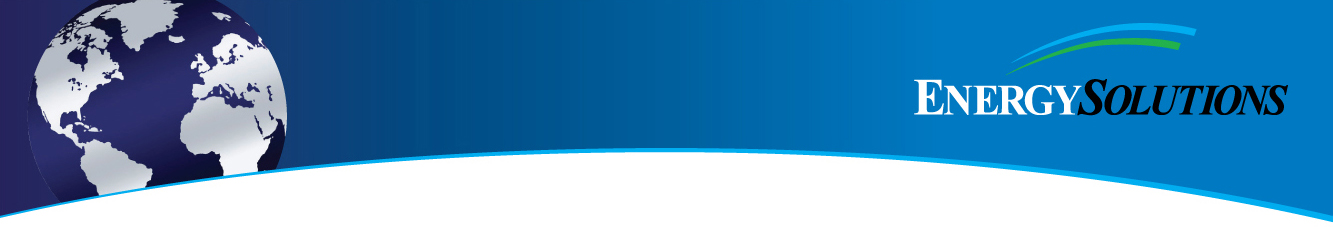 Groundwater (75)
Soil (23)
Air (12)